Logement en Ile-de-France
Loïc Maulion, Hugo Mercier, Rayen Mokrani
1
Sommaire
Introduction
Une situation complexe en tension durable
Etat des lieux sur le logement en Île-de-France
Quelles projections à prévoir pour le futur ?
Prix des logements, pour la plupart très élevés
Impact des pôles d'aménagement
Action des politiques et des aménageurs
Que dit le rapport de la Cour des Comptes ?
Logement social & logement privé
Le logement social en Île-de-France
Quelle est la situation actuelle ?
2
Introduction
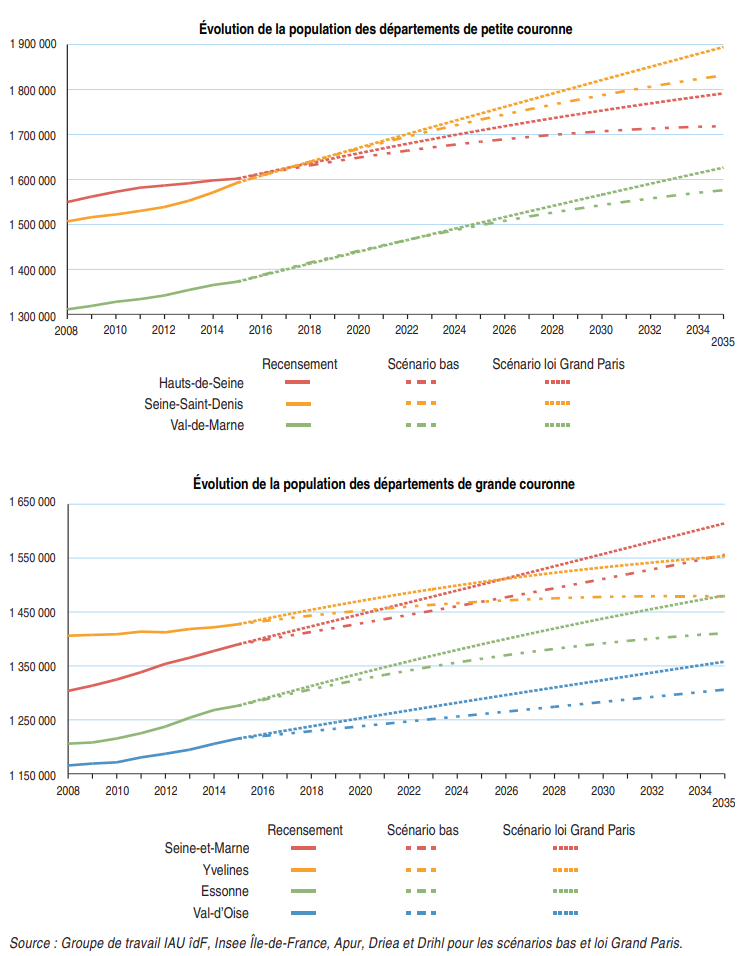 Une augmentation constante de la population en Île-de-France, quel que soit le scénario !
France : 68,4 millions (2024) -> 69,3 millions (2045)
IdF : 12,42 millions (2024) -> 12,75 millions vers (2040)
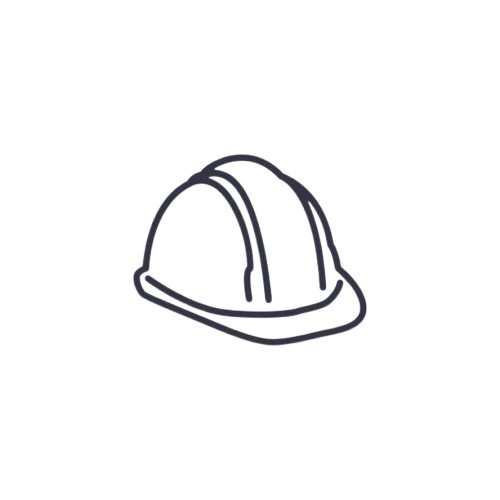 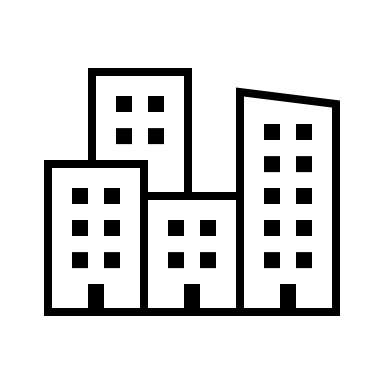 Une croissance de 0,3% par an, ce qui reste faible, mais qui doit être pris en compte au sein des logements !
3
Etat des Lieux
4
Etat des lieux – Quelques chiffres
L'Île-de-France est la région la plus peuplée et la plus urbanisée de France, avec un parc de logements en constante évolution.
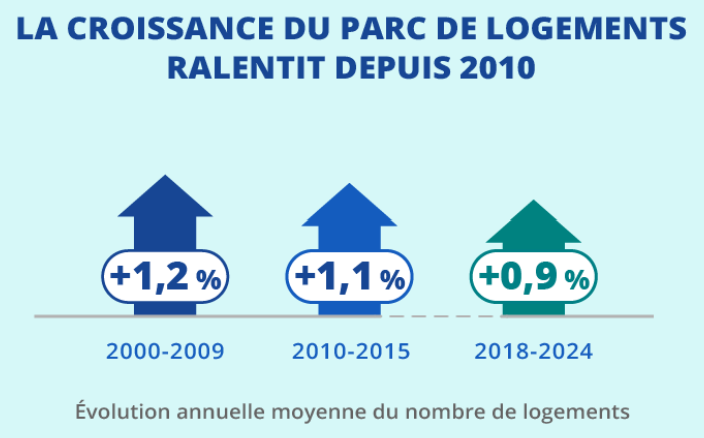 En 2021, l’Île-de-France compte 5,6 millions de logements, pour 12,42 millions d'habitants
A titre de comparaison, la France compte 37,16 millions de logements, pour environ 68 millions de français.
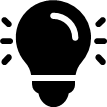 La croissance du nombre de logements en IdF a diminué, passant de 1,3 % par an (2010-2018) à 0,9 % (2018-2024), en raison de la densité urbaine et de la rareté des terrains.
5
Etat des lieux – Quelques chiffres
Les densités sont-elles très différentes entre les départements ?
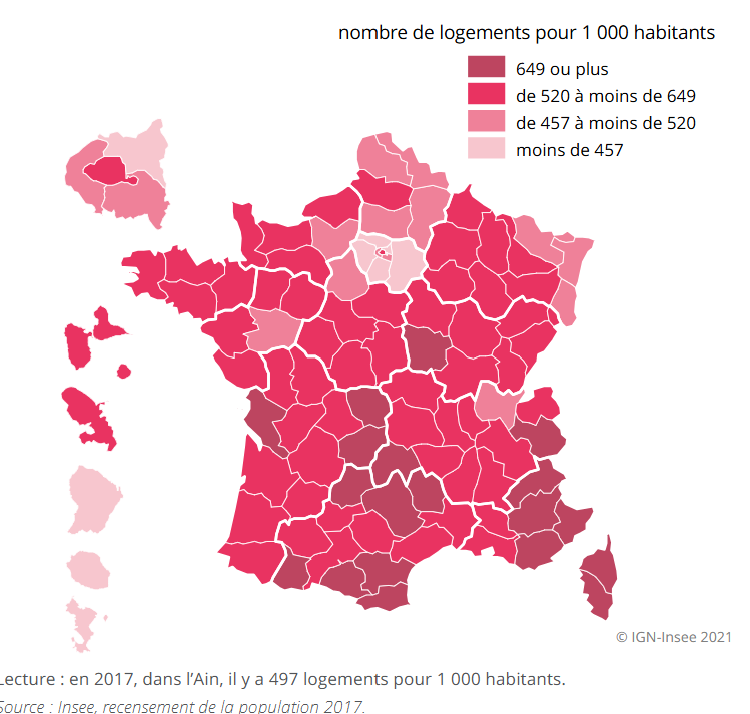 Hauts-de-Seine (92), Seine-Saint-Denis (93),Val-de-Marne (94)
Essonne (91), Yvelines (78), Seine-et-Marne (77), Val-d'Oise (95)
Paris (75)
Environ 13 000 logements par km²
Environ 6 500 logements par km²
Environ 1 500 logements par km²
90% des logements sont des résidences principales, 3% des résidences secondaires, et 7% de logements vacants !
6
Etat des lieux – Quelques chiffres
En termes de type de logement, mais aussi d'âge ...
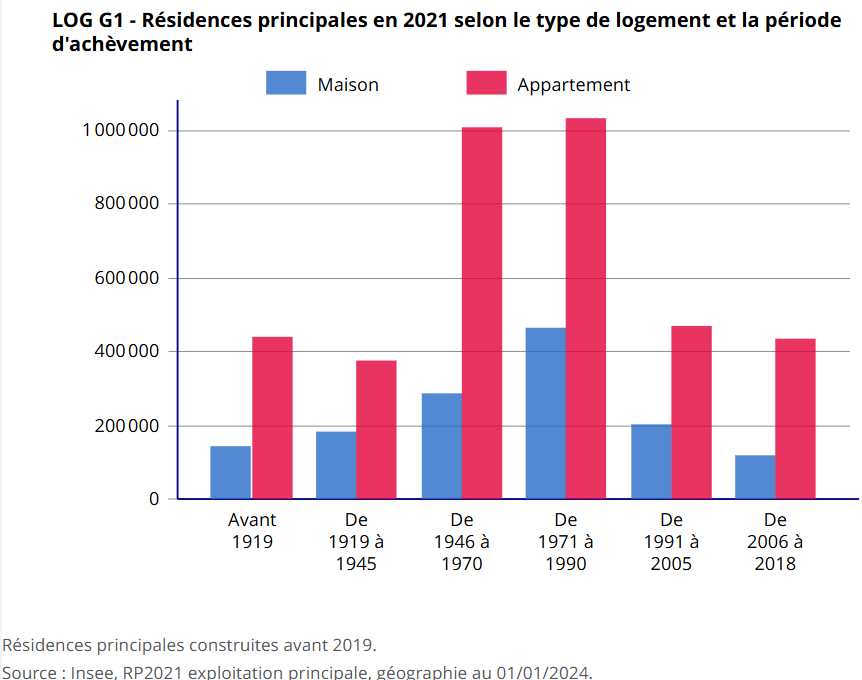 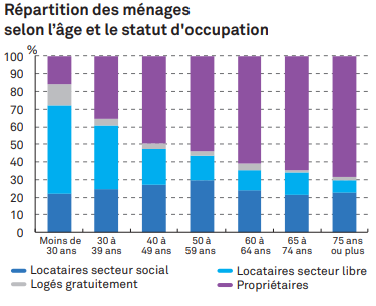 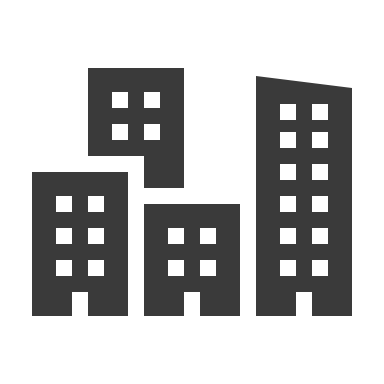 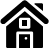 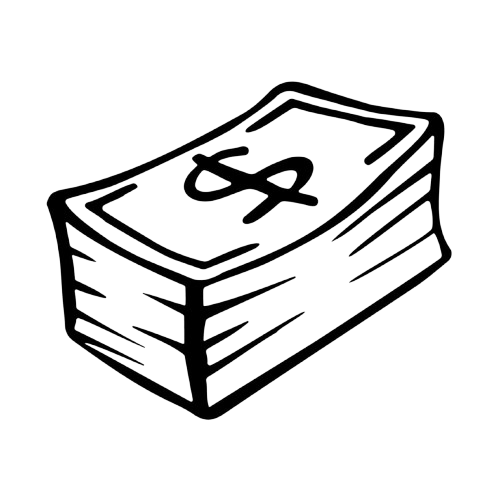 Avec une moyenne d'âge de 51 ans en Île-de-France, la part des ménages propriétaires continue de progresser après 40 ans, mais de moins en moins rapidement !
7
Etat des lieux – Quelques chiffres
Une répartition des types de logements disparates, mais relativement constante
Prix du logement social 3x inférieur au prix des logements privés
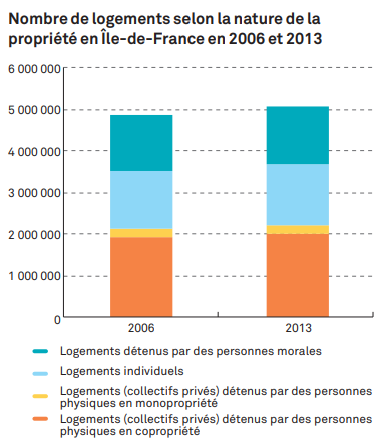 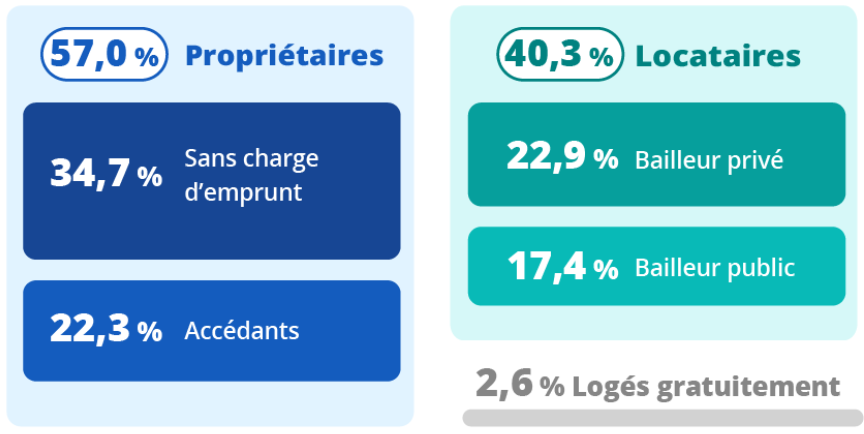 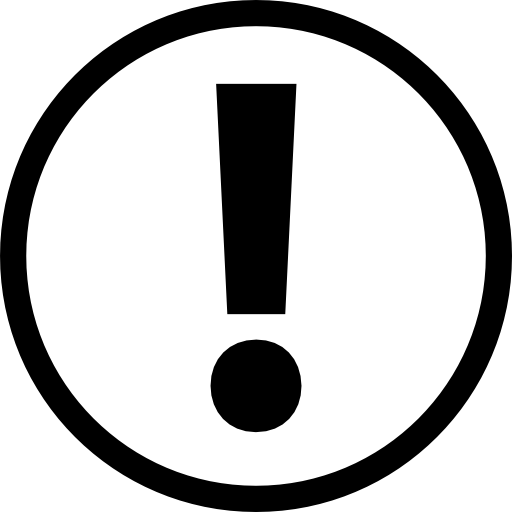 76% des franciliens éligibles aux logements sociaux à Paris selon l'Observatoire du logement en Île-de-France (AORIF)
8
Etat des lieux – Quelques chiffres
Les taux de vacances des logements sont relativement élevés, mais demeurent constants ces dernières années
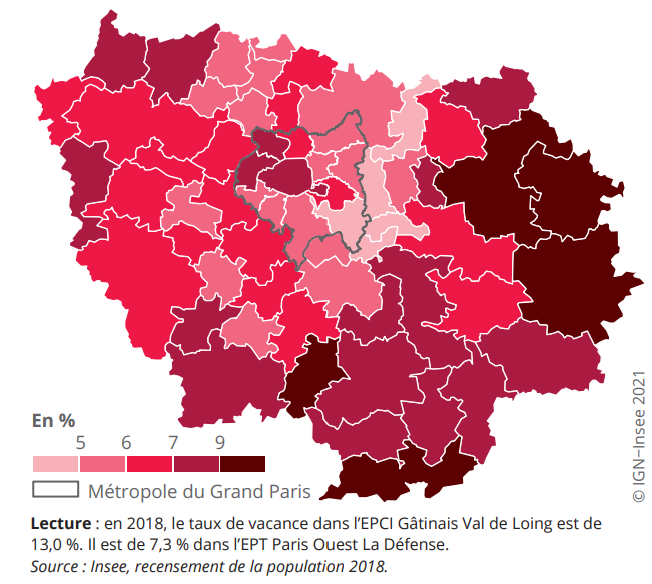 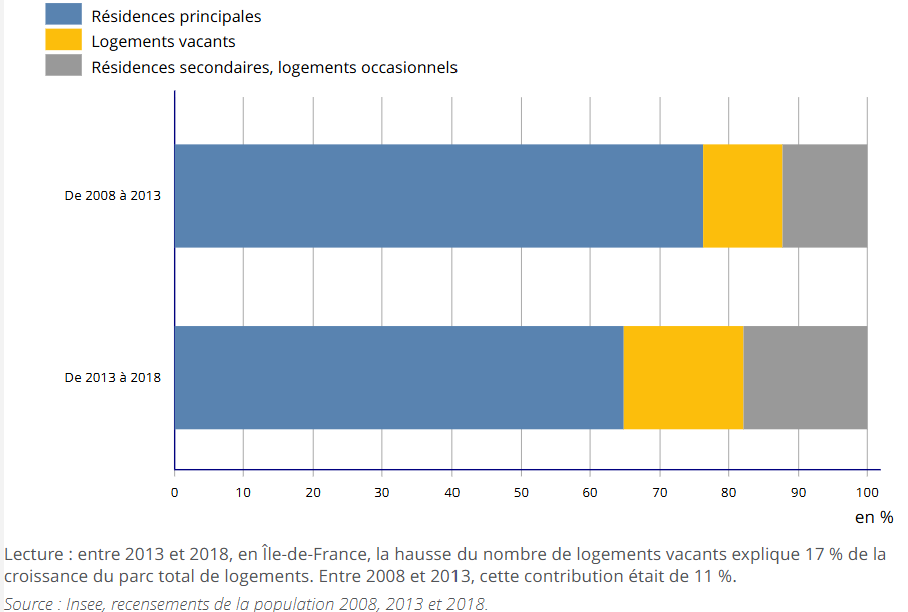 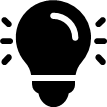 A titre de comparaison, le taux de vacance des bureaux était de 10% en 2024 !
9
Projections futures - Différents Scénarios
2 scénarios sont envisagés par l'INSEE, en fonction du projet Grand Paris Express
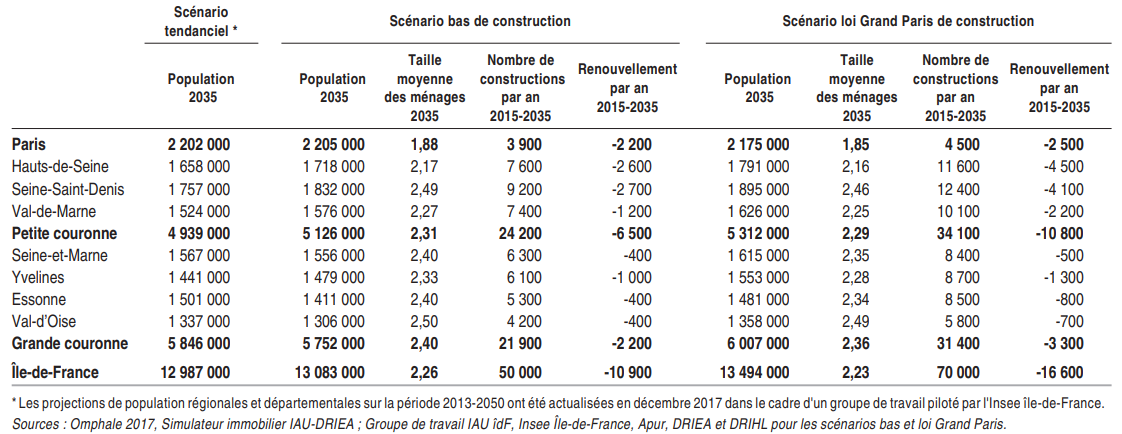 A titre de comparaison, entre 40 000 et 50 000 logements sont construits chaque année en Île-de-France selon l'INSEE, nombre en deçà des attentes des scénarios !
10
Projections futures
Concernant les futures tailles des ménages...
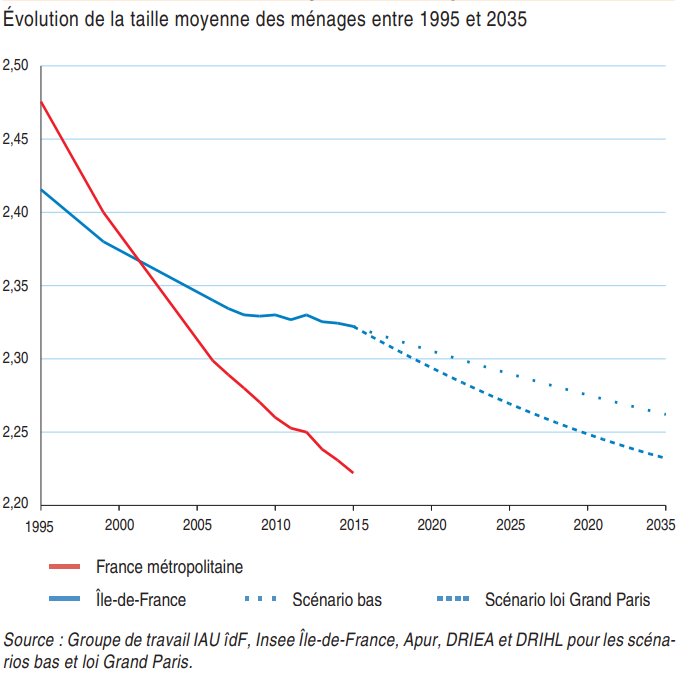 Scénarios de prédiction à la baisse, selon l'INSEE IdF
La région d'Île-de-France n'échappe pas aux tendances françaises
Cette information doit être intégrée dans les politiques d'aménagement et construction des quartiers futurs
Malgré une continuité dans la croissance des populations en Île-de-France, un ralentissement est mesuré depuis ces dernières années !
11
Et le prix des logements ?
Des prix qui s'envolent, à l'instar des terrains qui se font rare...
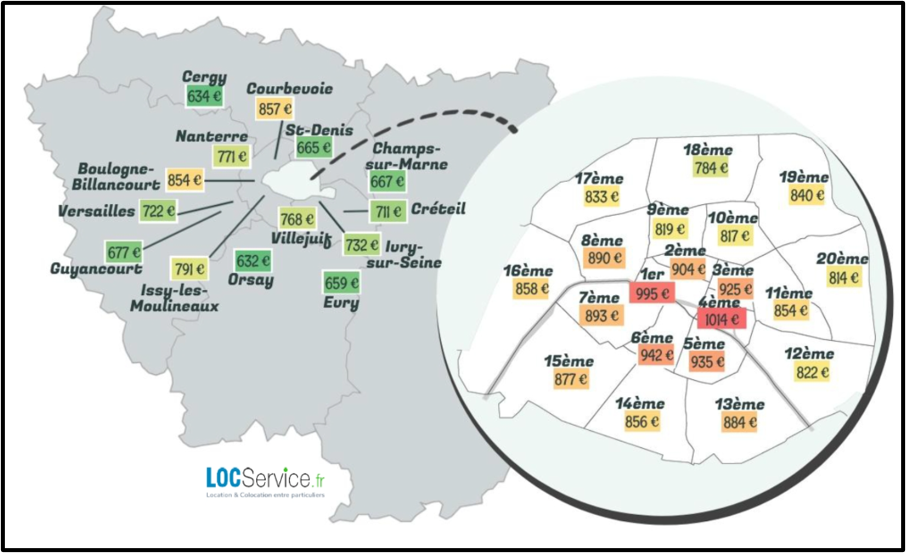 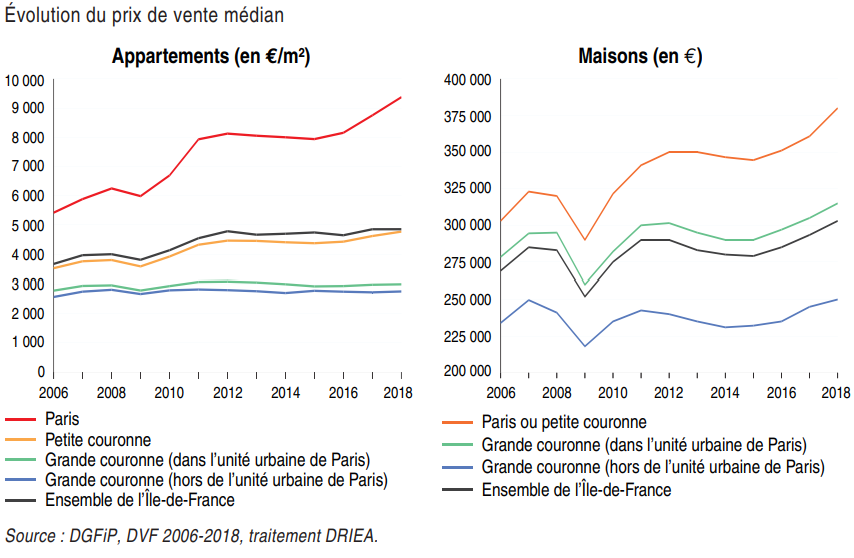 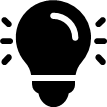 En somme, la hausse des prix à Paris résulte d'une combinaison de facteurs liés à la demande croissante, à l'offre limitée, aux investissements spéculatifs et aux mécanismes d'indexation des loyers sur l'IRL.
12
Et le prix des logements ?
La visualisation de l'évolution des prix de vente médians entre 2006 et 2018, avec plus de 30% pour Paris (75)...
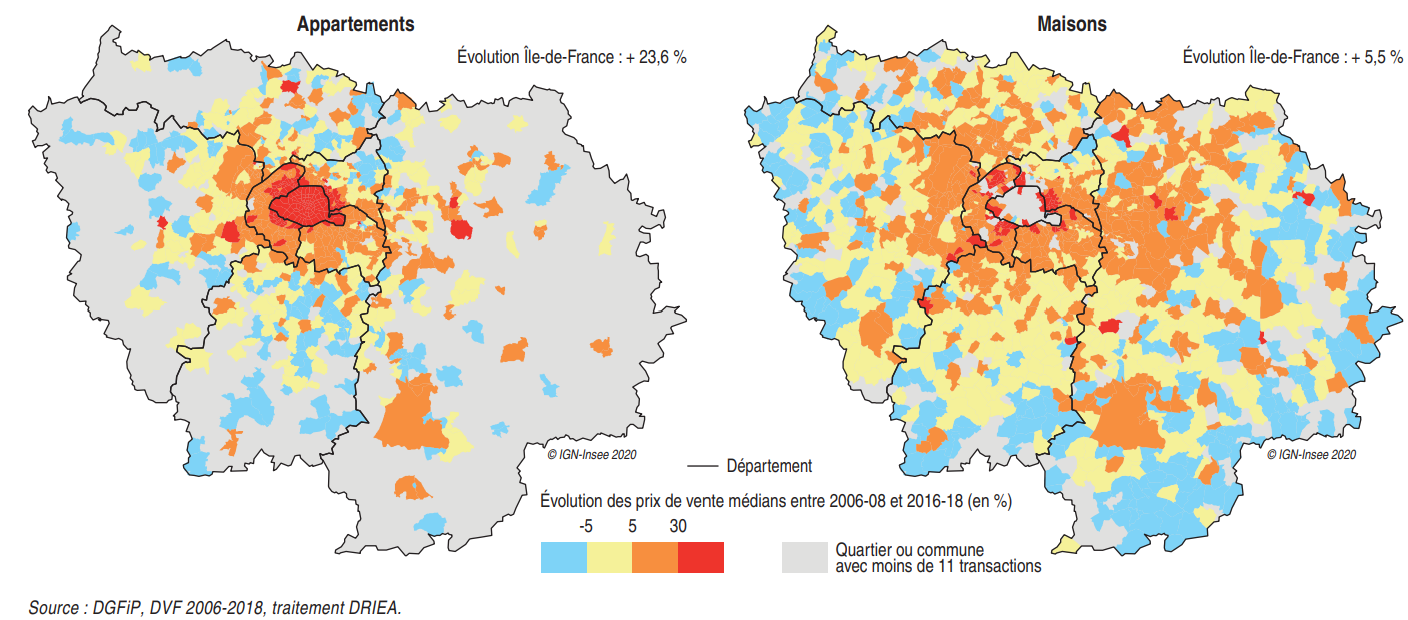 13
Et le prix des logements ?
De nombreux logements restent inaccessibles pour la plupart des franciliens, car trop cher !
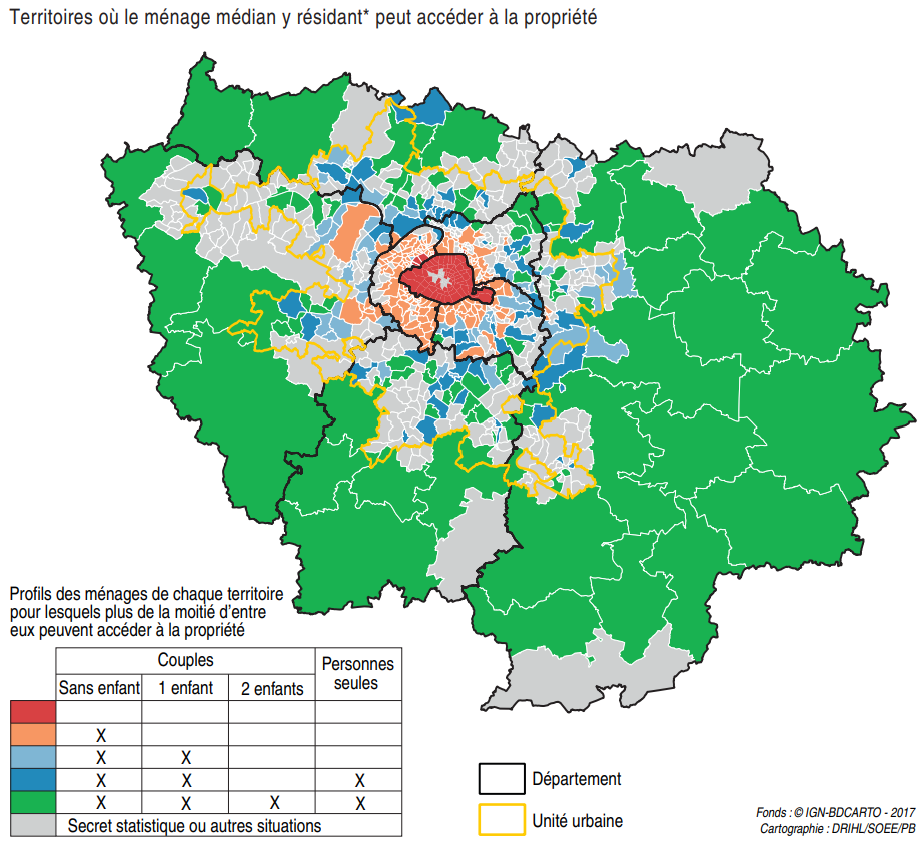 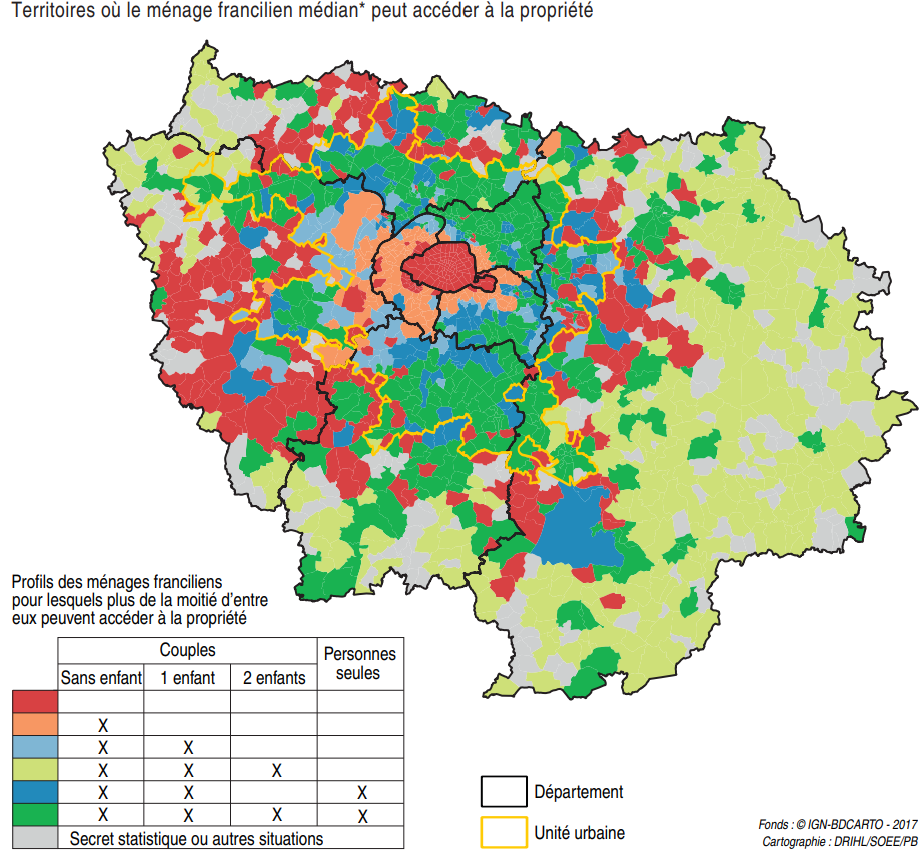 Des quartiers "prisés" sont alors créés, et des dynamiques sociales sont peu à peu mises en place naturellement, d'où la nécessité de construire en diminuant au maximum le prix au m2 !
14
En résumé - Que retenir ?
4 points à retenir de ce constat sur le logement en Île-de-France
1 – Une densité en logement et population qui varie en fonction de la zone
2 -  Une répartition des logements relativement constante, avec une tendance individualiste
3 – Des prix qui s'envolent, en vente ou en location, montrant une demande en logement très, voire trop importante
4 – Une nécessite de se focaliser sur un aménagement de logement, en vue de la croissance de la population
15
Aménagement
16
[Speaker Notes: Je vais vous parler des acteurs qui régulent effectivement la production de logement, les aménageurs publics et les politiques]
Aménagement - Aperçu historique
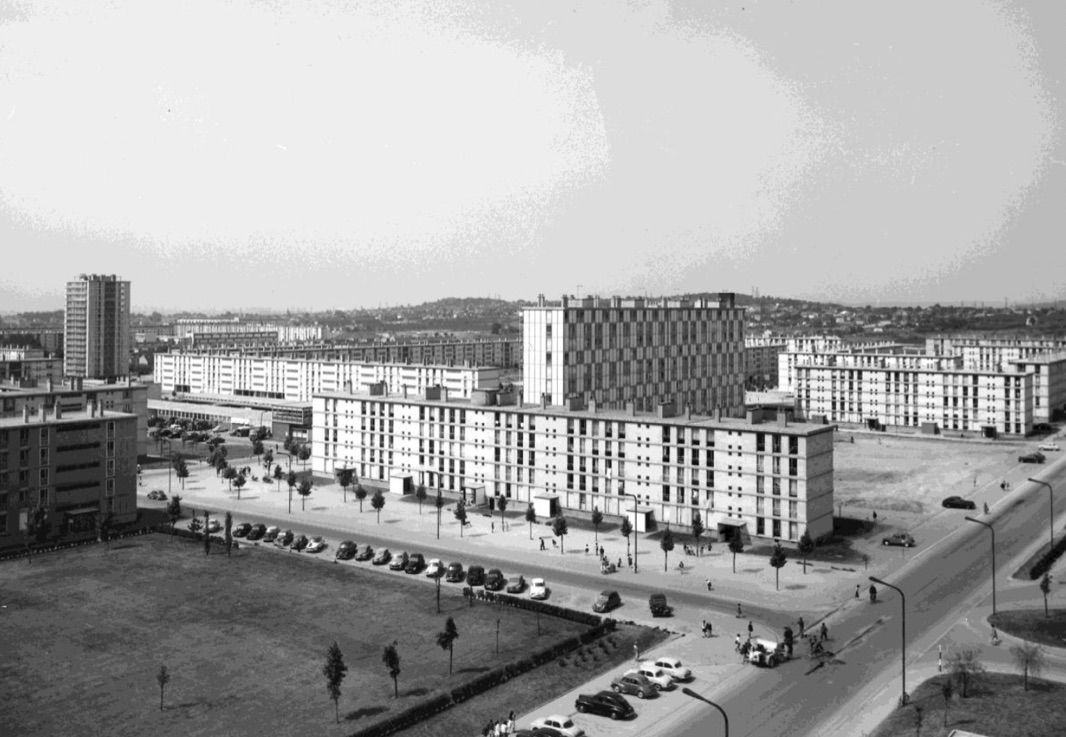 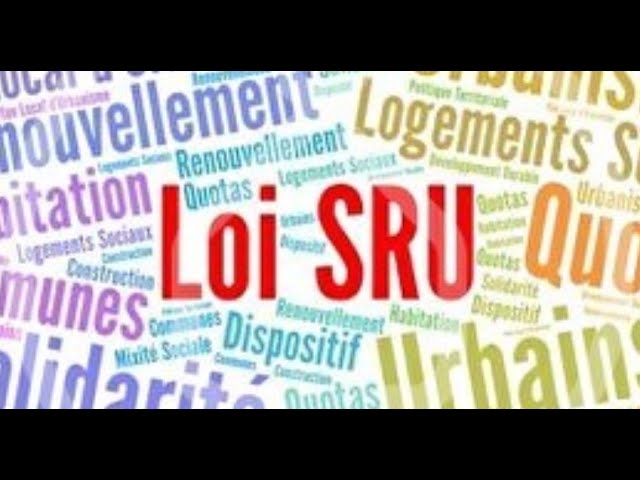 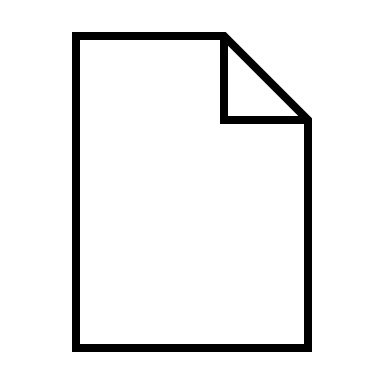 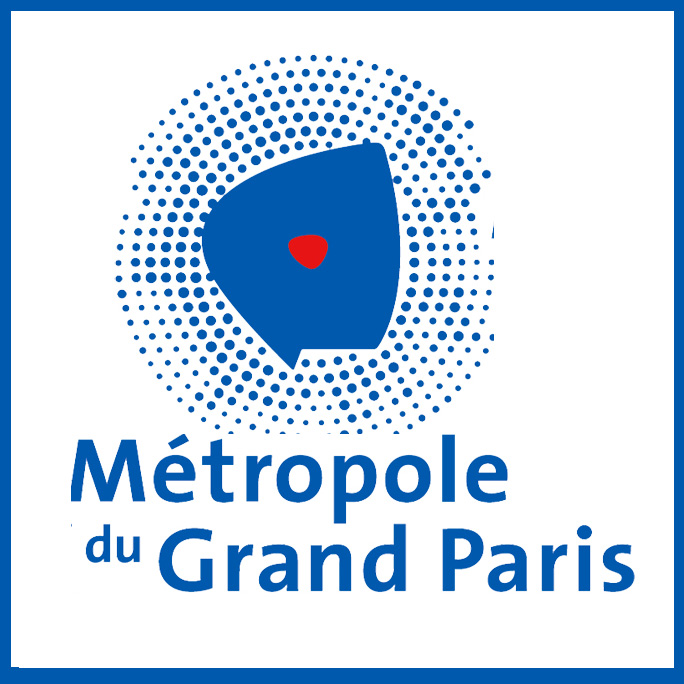 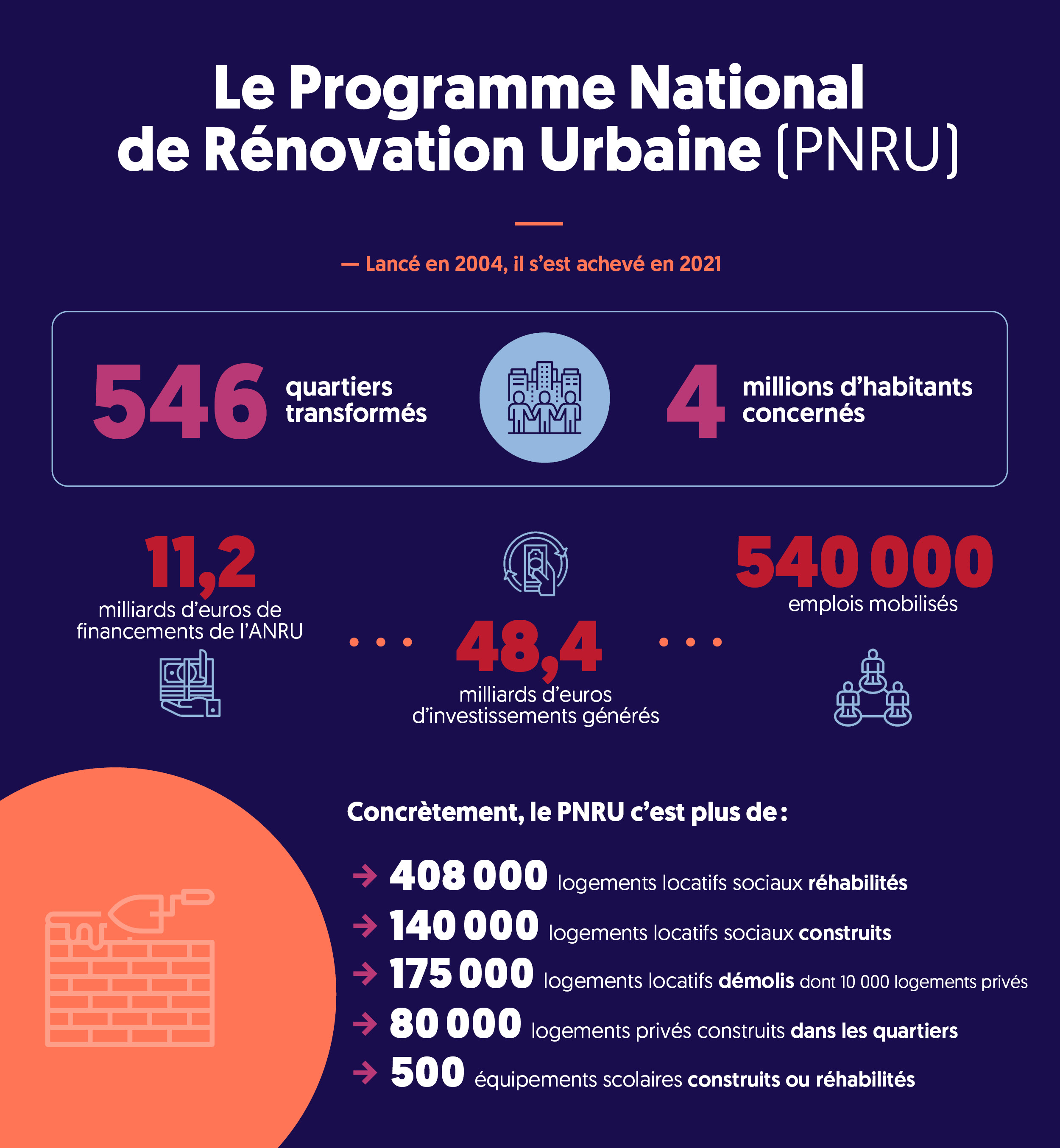 Pacte de relance pour la ville avec des zones franches et les emplois de ville
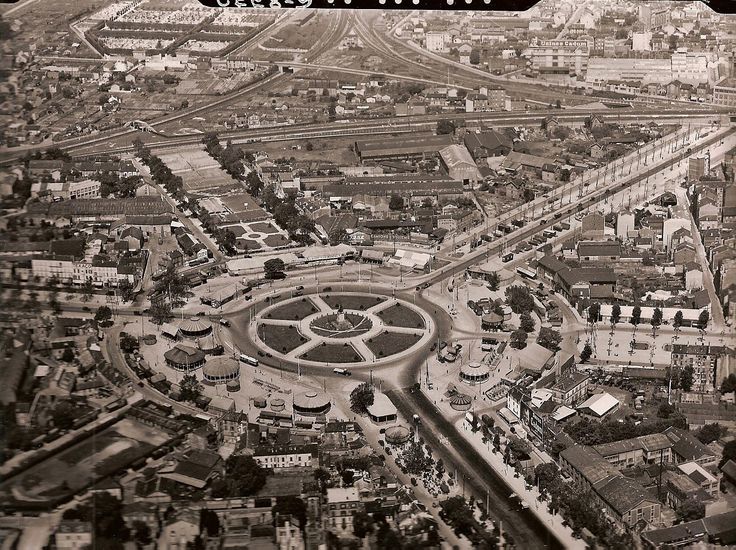 Sarcelles
1860
1950
1970
1990-2000
2010
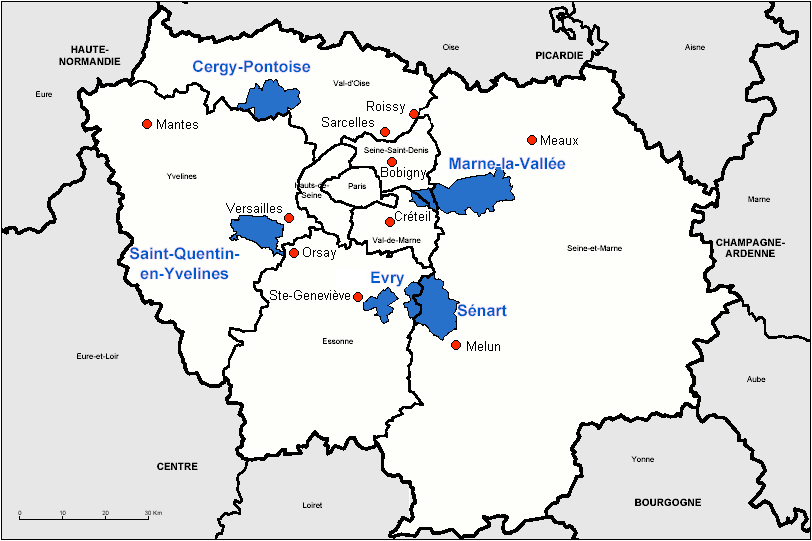 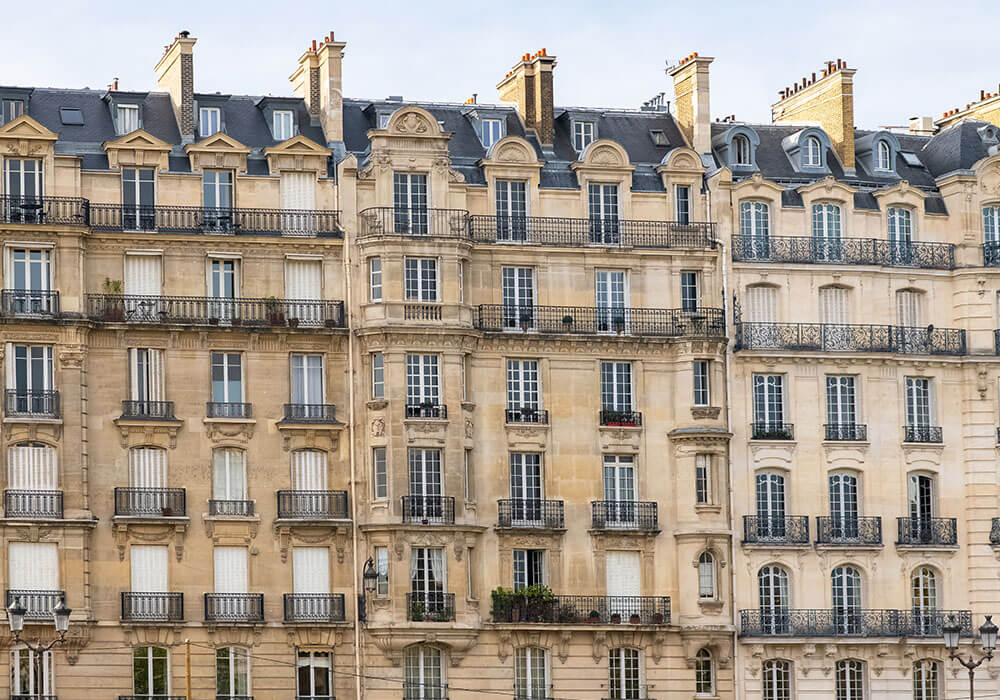 17
[Speaker Notes: 1860 : Haussmann
Villes nouvelles 60-70 : (EPA de ces spots disparus, syndicats d'agglo nvelle ont tous disp en communautés d'agglo)
Pacte de relance... -> Chirac en 95, fracture sociale des banlieues
Loi SRU : 20% de logt social]
Aménagement - Qui ?
EPA, EPL, EPCI
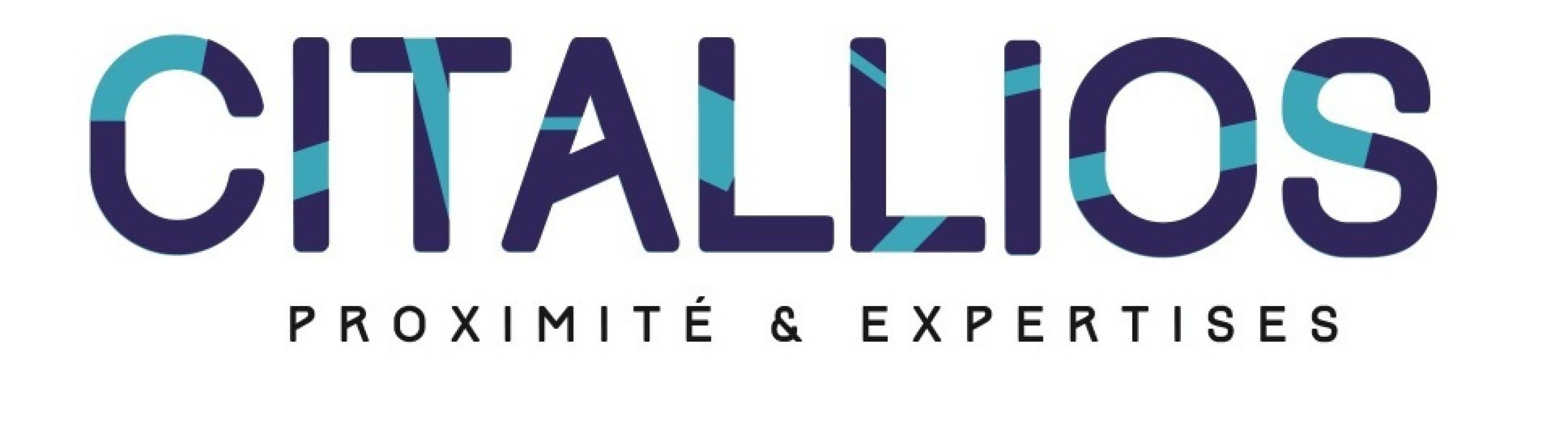 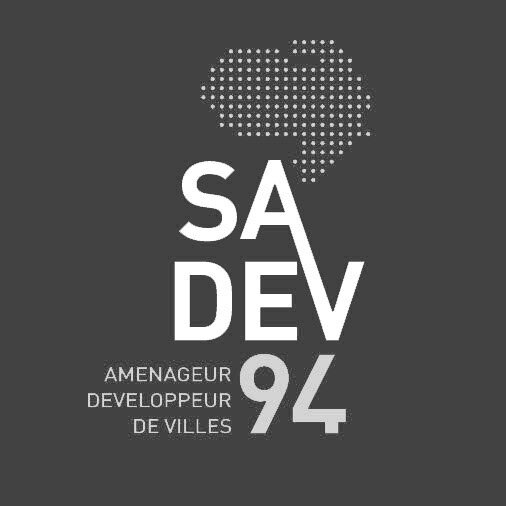 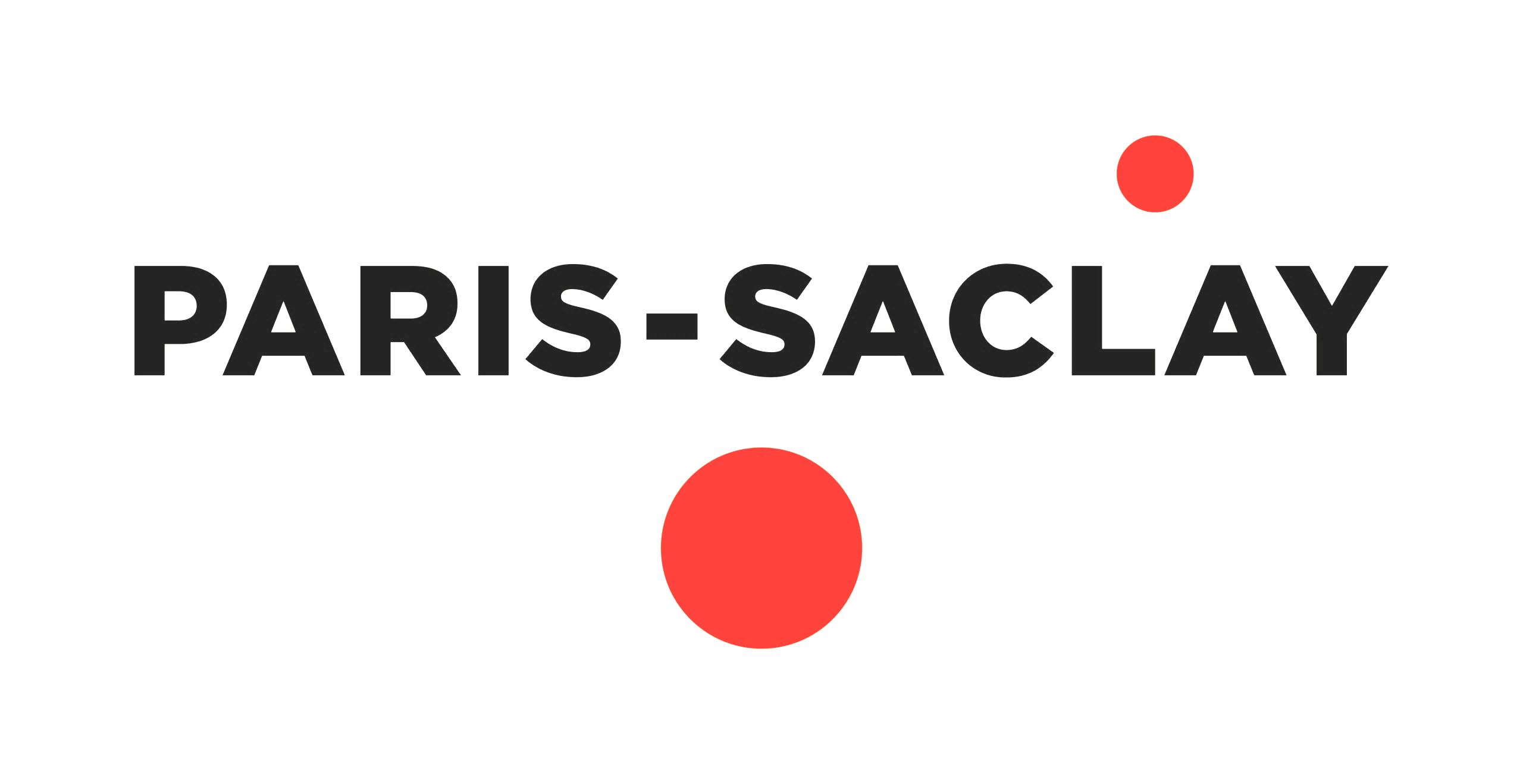 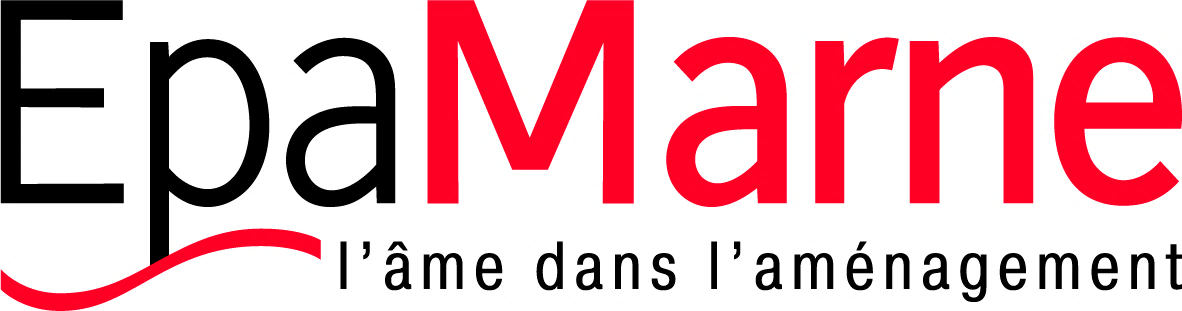 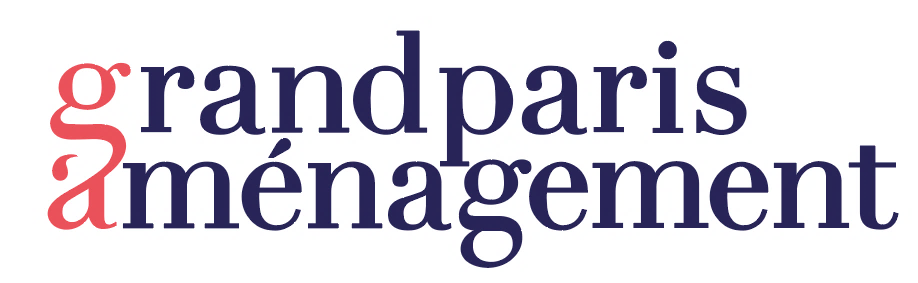 18
[Speaker Notes: DRIEA, 2017, enquête annuelle 29 aménageurs (7 d'Etat, 22 EPL - inexhaustif)
Bordel en IdF, responsabilités éclatées jusqu'à MAPTAM / ALUR (MGP – même si coquille vide)
Δ° EPA : fusions, recombinaisons, ...
EPL : "nouveau" challenger en grande évolution, nb de logements livrés par EPL >= x2 (btw 2010-2013 et 2014-2017)
Renommage GPA : doubler Y de logements des aménageurs de l’État (btw 2010-2013 et 2014-2017) -> atteint à 87 %

GPA (& MGP) : signes d'une implication plus forte de l'Etat
MAIS W en commun tjrs très difficile]
Aménagement - Qui ?
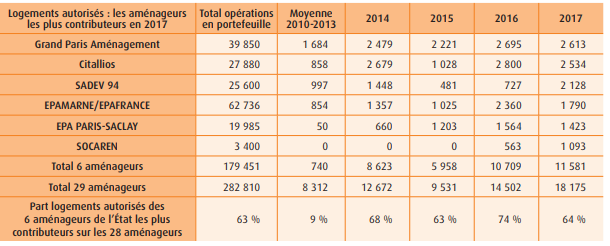 Sit@del2, 2018
Autorisations constructions logements : augmentation en IdF
60k/an en 2010-2013 vs 70k/an en 2014-2017 : +15%
19
[Speaker Notes: DRIEA
GPA : 14% des logements de l'enquete, majT en 2017

70k = objo, comme on va voir, mais est-ce assez ?
MGP est souvent partenaire (mais –culture- principalement dans l'OUEST)]
Aménagement – Où ?
20
[Speaker Notes: DRIEA -> Y logt des aménageurs publics (2017)
 Pas ds EPCI en périph IdF, très peu dans certains (1 à 10%)
 Dans les EPCI proches OIN, le reste assez délaissé]
Aménagement – Où ?
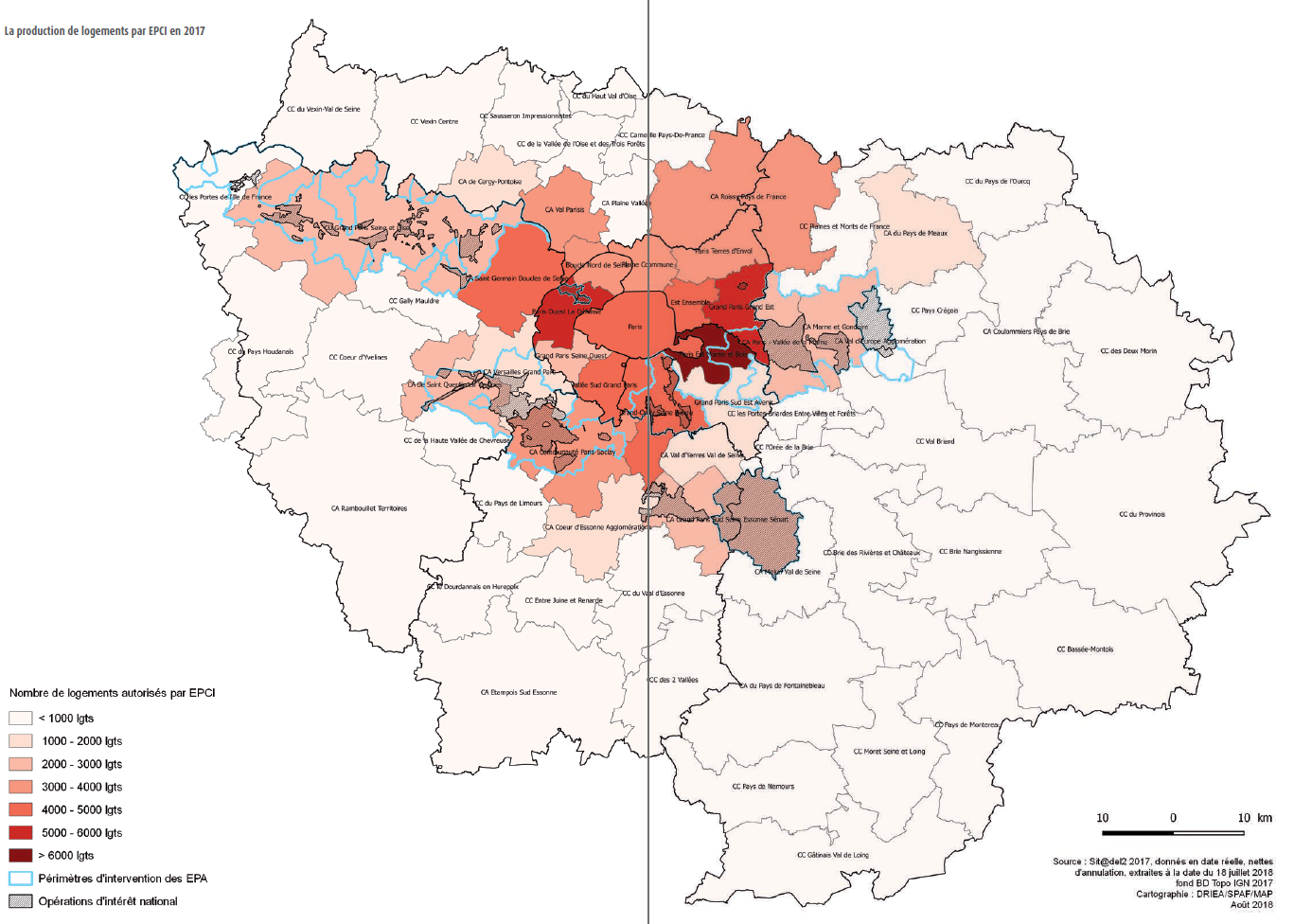 21
[Speaker Notes: Corrélation btw Y de logements des aménageurs publics et Y globale de logements par EPCI en 2017
Forte Y dans les EPCI proches OIN, ainsi que MGP]
Amg – Rapport Cour des comptes
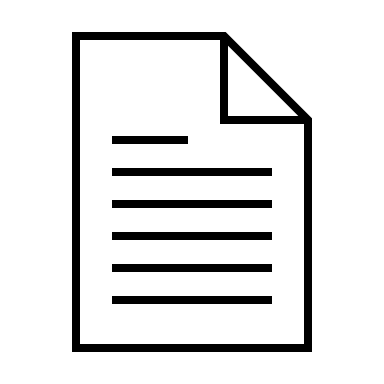 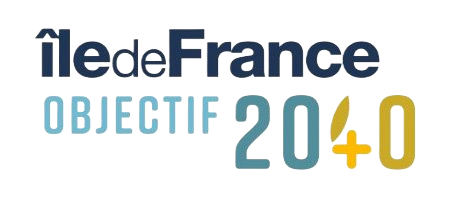 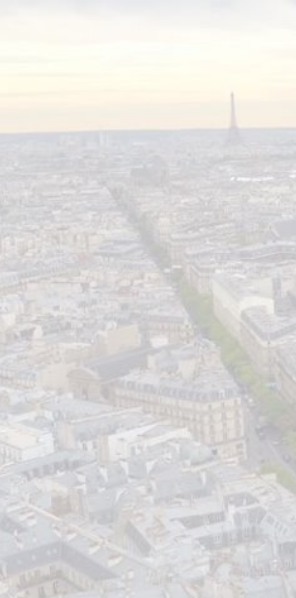 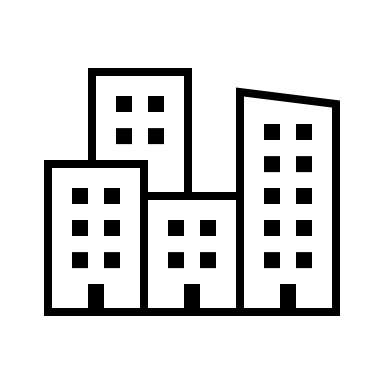 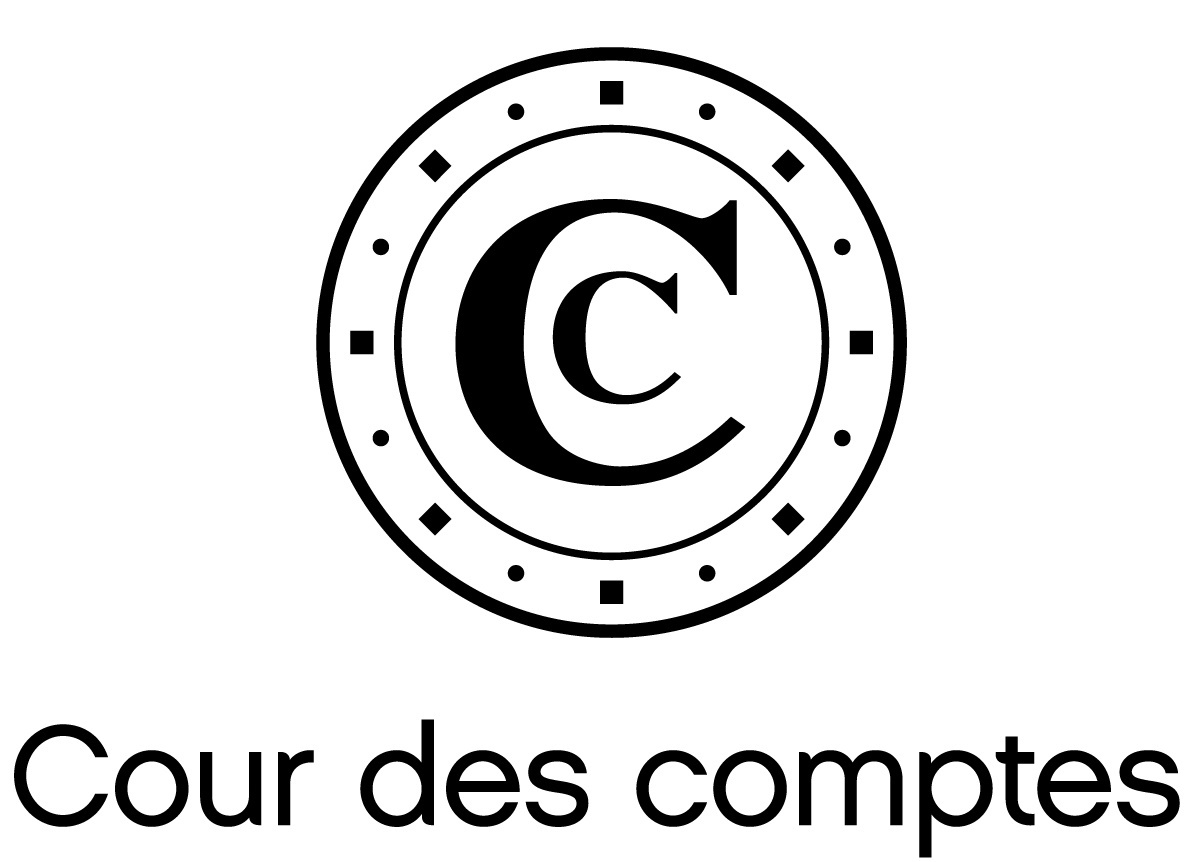 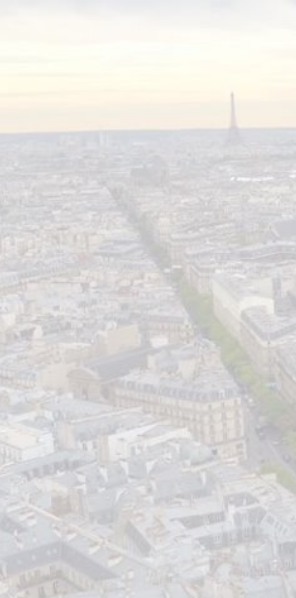 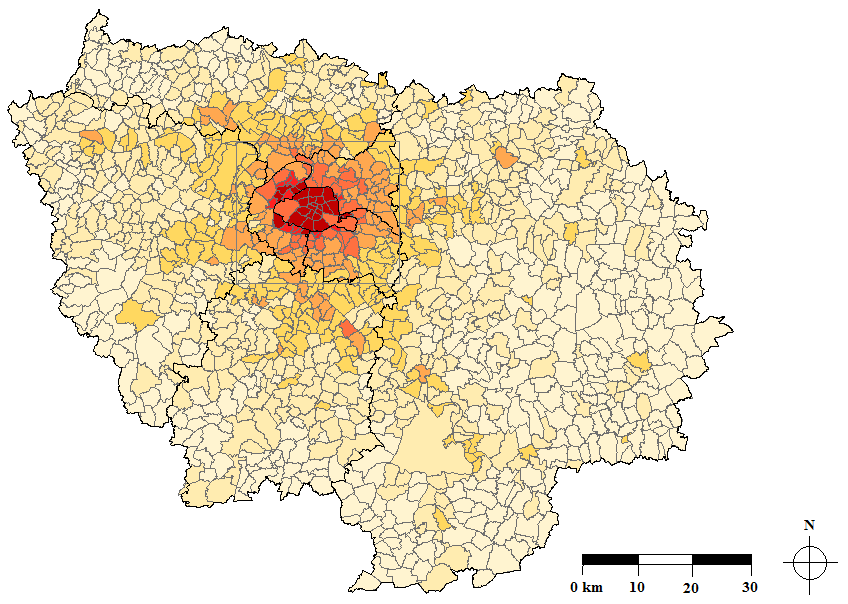 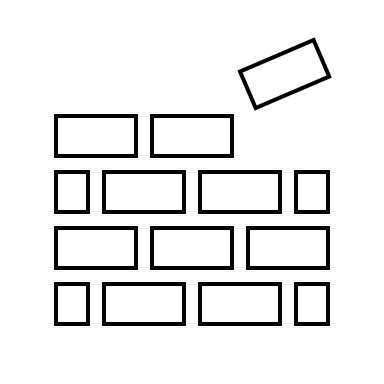 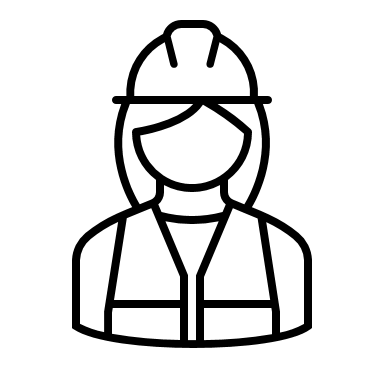 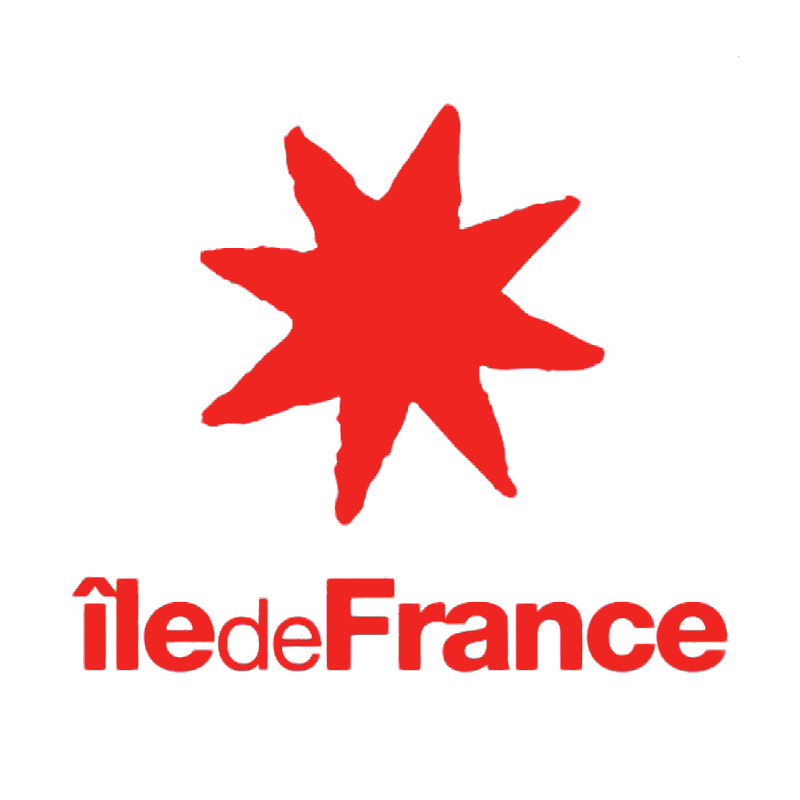 SDRIF-E
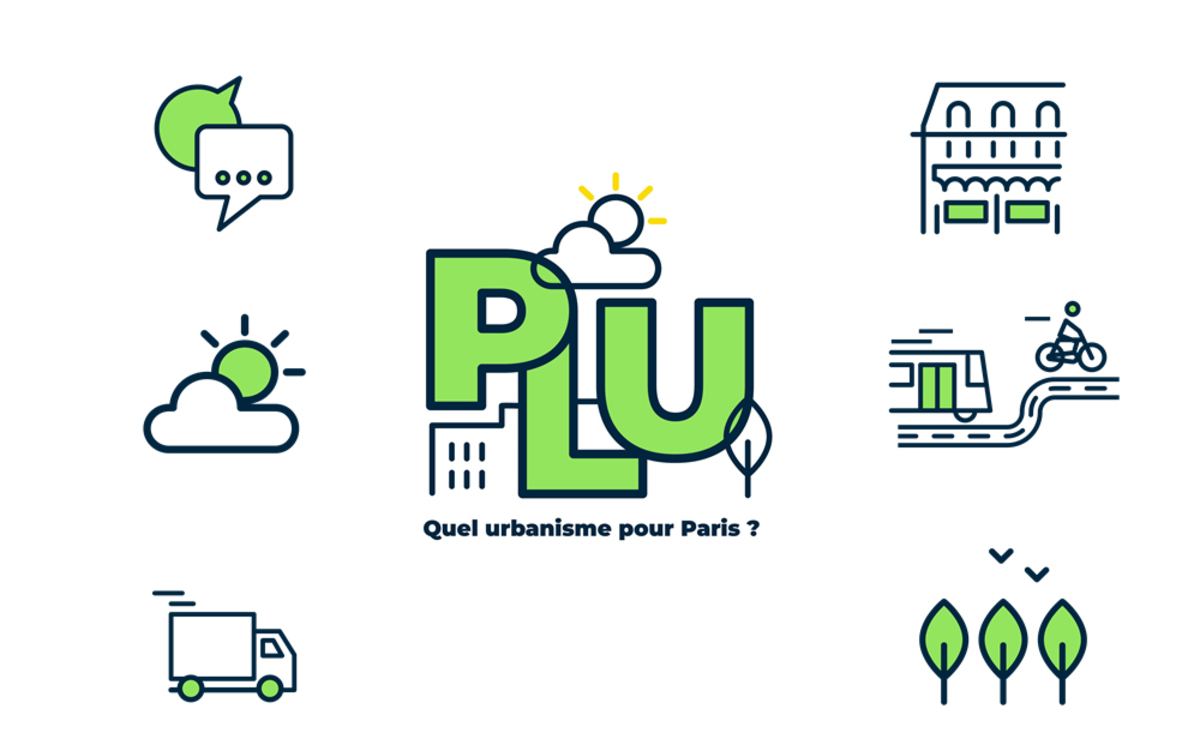 22
[Speaker Notes: Planification peu efficace]
Amg – Rapport Cour des comptes
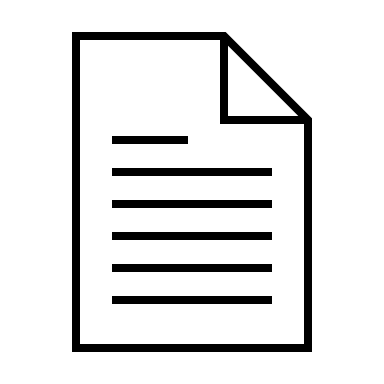 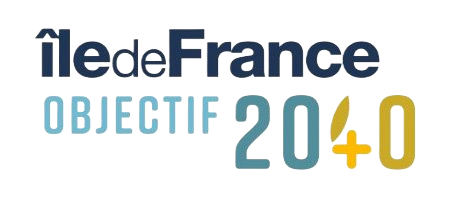 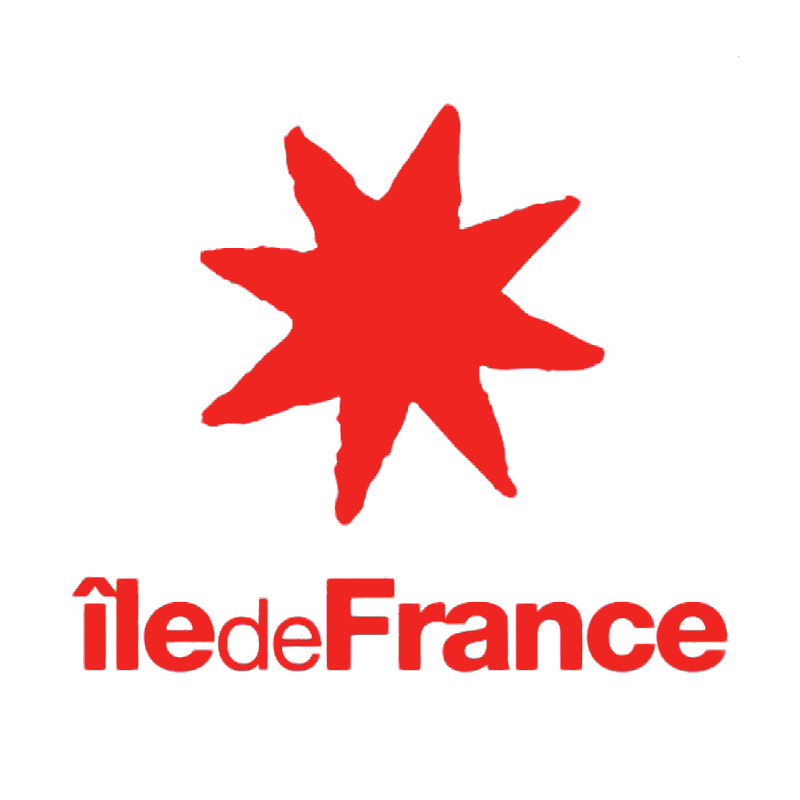 SDRIF-E
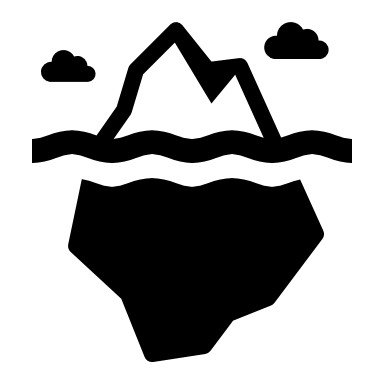 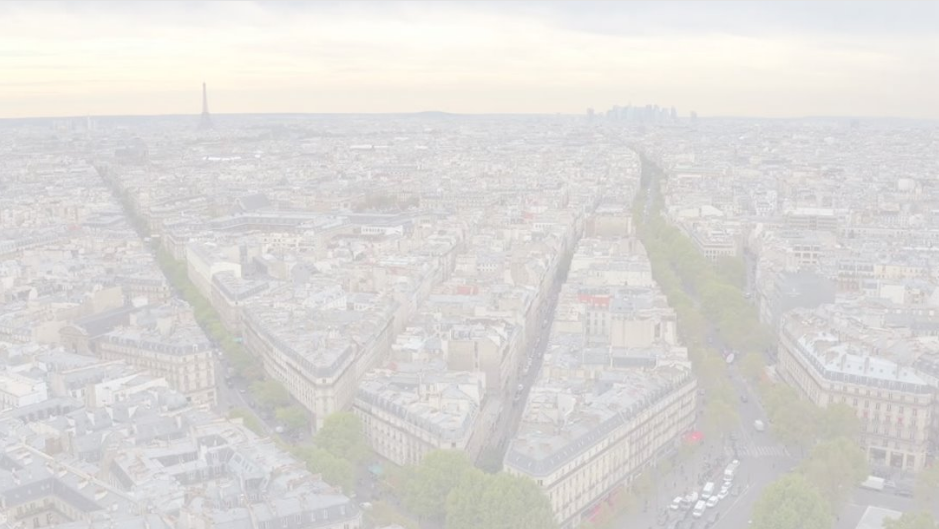 Aucune contrainte !
23
[Speaker Notes: Schéma directeur IdF -> 70k logements, dont 30% de logements sociaux, on va en reparler (même si PAS ASSEZ)Pb le SDRIF ne met aucune contrainte a la realisation : or, probablement opposition des collectivités qu'on envisage de surdensifier]
Amg – Rapport Cour des comptes
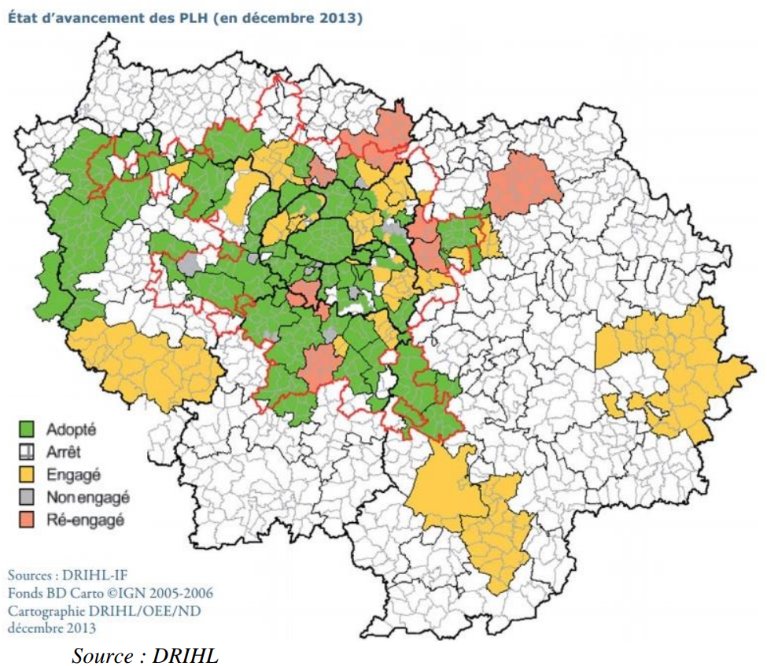 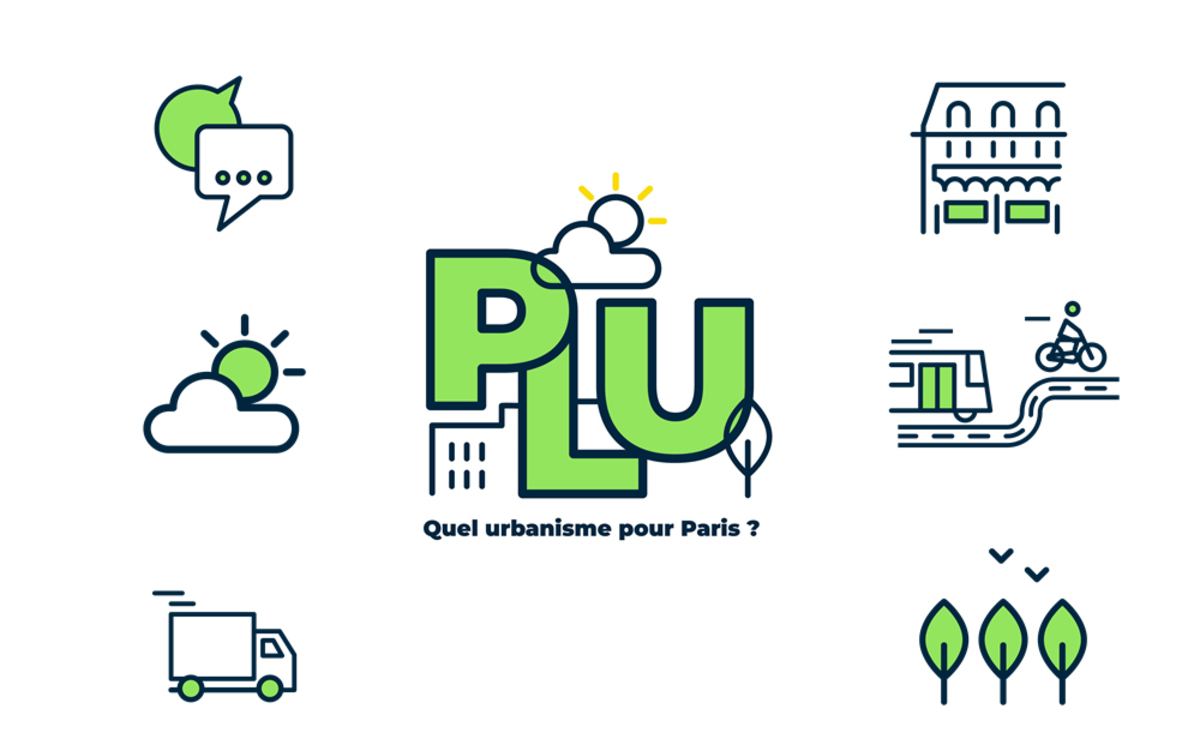 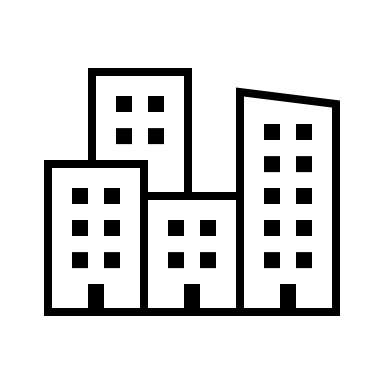 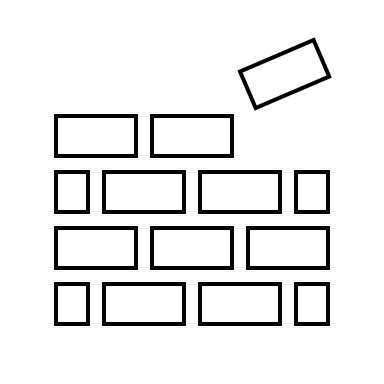 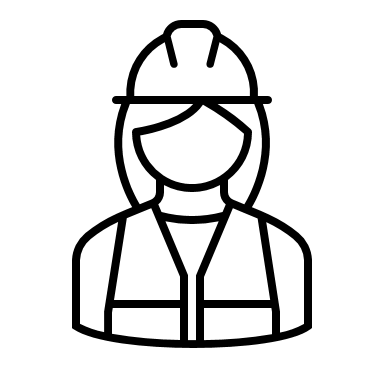 24
[Speaker Notes: PLU et PLH encore minoritaires en 2015 (<½ communes)
Seuls 10aine SCOT en IdF
Donner les respos aux EPCI ? PLH, PLU, & permis de construire 
-> Pb : faiblesse des EPCI, svent de 2 communes, et SURTOUT NE FONCTIONNENT PAS EN IDF -> PAS DE W EN COMMUN]
Amg – Rapport Cour des comptes
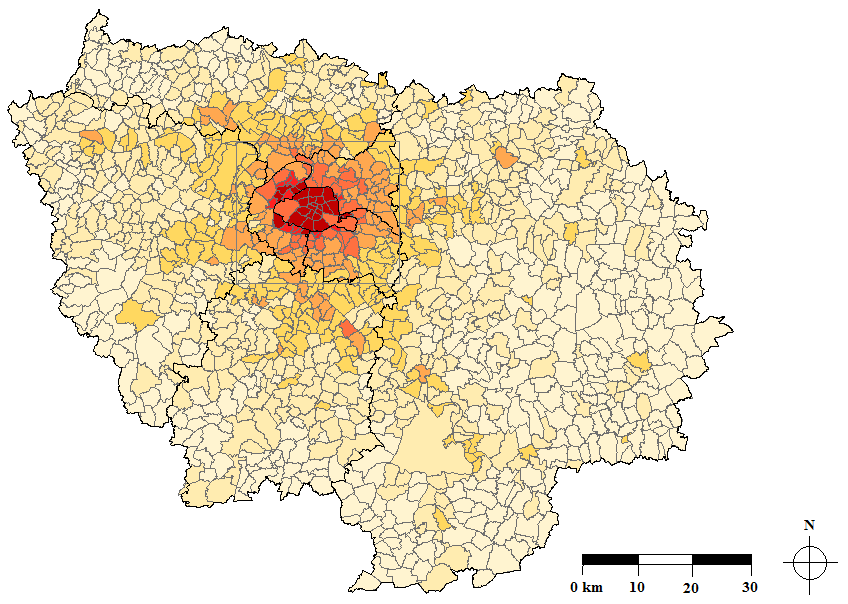 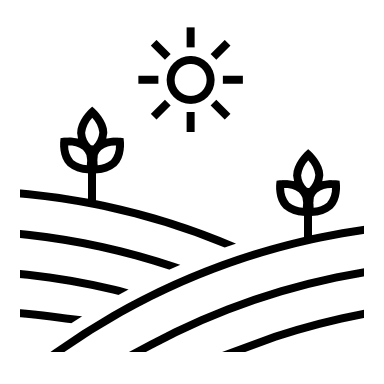 20 000 ha disponibles
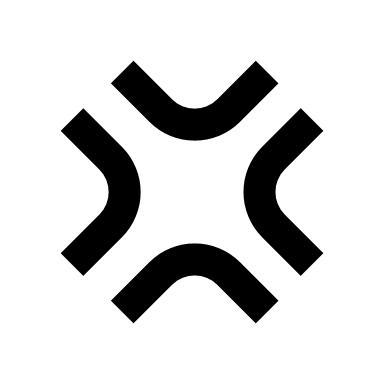 Densités population IdF, 2021
25
[Speaker Notes: 20k ha dispos à l'urba° d'après plans occupation des sols et PLU IdF
MAIS densification privilégiée dans zones déjà denses (donc comme on l'a dit déjà cheres et inabordables m pour amgeurs) : extension raisonnée pour éviter dvppt encore + éloigné ? (leur opinion à EUX (SEULS?), en 2015)]
Amg – Rapport Cour des comptes
Z A C
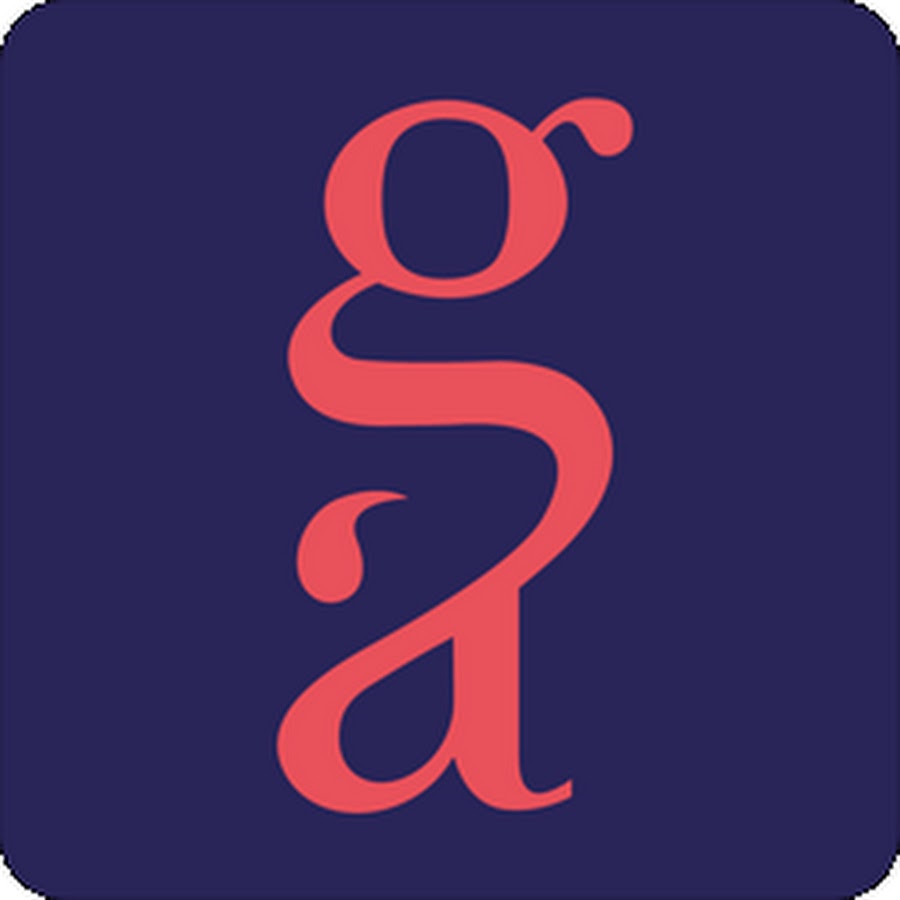 Rapport assez alarmiste (en 2015)



Propositions de la cour :
Retour villes nouvelles ?
Bail emphytéotique / bail à construction ?
Évolution de la fiscalité ?
Incitation à la vente
Changement de l'imposition
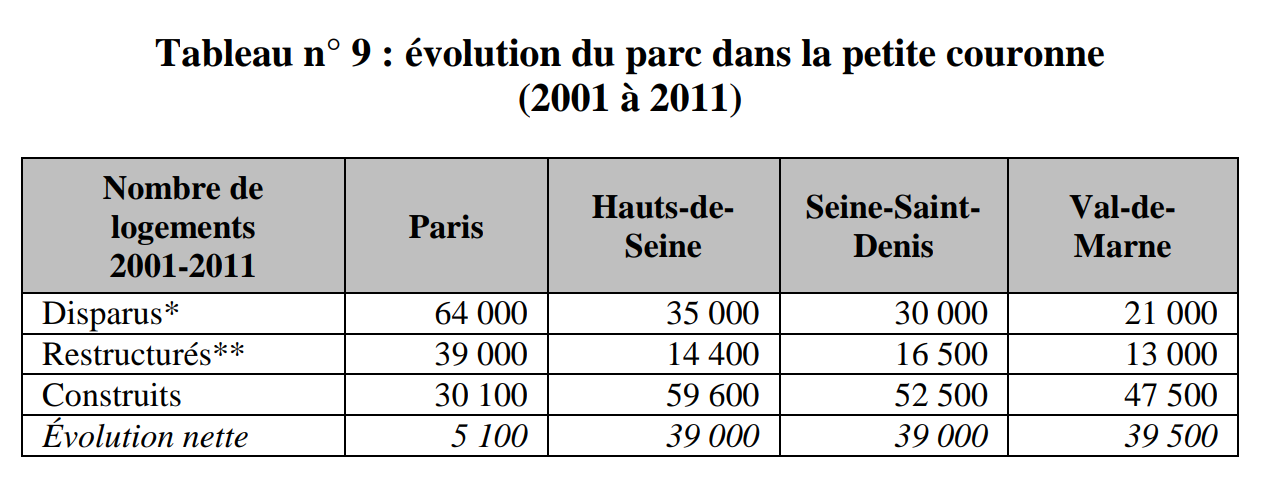 26
[Speaker Notes: Baisse attractivité ZAC (Avant, 30% des logements commencés étaient en ZAC, ajd(2010) 15%), ajd + lourdes & - sûres juridiquement pour les collectivités
Retournement immo 90s, opérateurs privés se sont repliés sur modèles d'amg de court terme 
GPA : signe d'une implication + forte de l'Etat
Propals :
Redyn par retour villes nouvelles
Garder foncier public mais mise à dispo via Bail emphtéot / à constru
Evol fiscalité (pour inciter proprios à vendre terrains inactifs. Révision des bases d’imposition pour non bâti : prendre en compte valeur vénale (as Allemagne, etc). Pour les ventes, modifier la taxation de la plus-value en prenant en compte l'inflation générale (dc moins imposés))]
Aménagement – En bref
Nombre de logements insuffisant
Crucial pour garantir le droit au logement
Capacité
de ponts entre communes
Notion ancienne
Politiques trop peut contrai-gnantes
27
Logement social et privé
28
Logement social en Île-de-France
Le droit au logement = droit fondamental (trêve hivernal), droit social 


Etats des lieux en IdF
Programmation de construction de LLS, SRU (présentation), modèle alonso


Migration d'une catégorie de ménage (cadre = centre, ouvrier = périphérie de plus en plus lointaine) : Mix von Thuenen + répartition historique des ménages (ceinture rouge, places des industries en lien avec l'orientation du vent)
29
Logement social en Île-de-France
Le droit au logement = droit constitutionnel
Le droit à un logement décent et indépendant, mentionné à l'article 1er de la loi n° 90-449 du 31 mai 1990 visant à la mise en œuvre du droit au logement, est garanti par l'Etat à toute personne qui, résidant sur le territoire français de façon régulière et dans des conditions de permanence définies par décret en Conseil d'Etat, n'est pas en mesure d'y accéder par ses propres moyens ou de s'y maintenir.
30
[Speaker Notes: La Nation assure à l'individu et à la famille les conditions nécessaires à leur développement.
Elle garantit à tous, notamment à l'enfant, à la mère et aux vieux travailleurs, la protection de la santé, la sécurité matérielle, le repos et les loisirs. Tout être humain qui, en raison de son âge, de son état physique ou mental, de la situation économique, se trouve dans l'incapacité de travailler a le droit d'obtenir de la collectivité des moyens convenables d'existence.]
Situation actuelle en Île-de-France
Pour qui ?

PLAI : Prêt Locatif Aidé d’Intégration 

PLUS : Prêt Locatif à Usage Social 

PLS : Prêt Locatif Social 

PLI : Prêt Locatif Intermédiaire
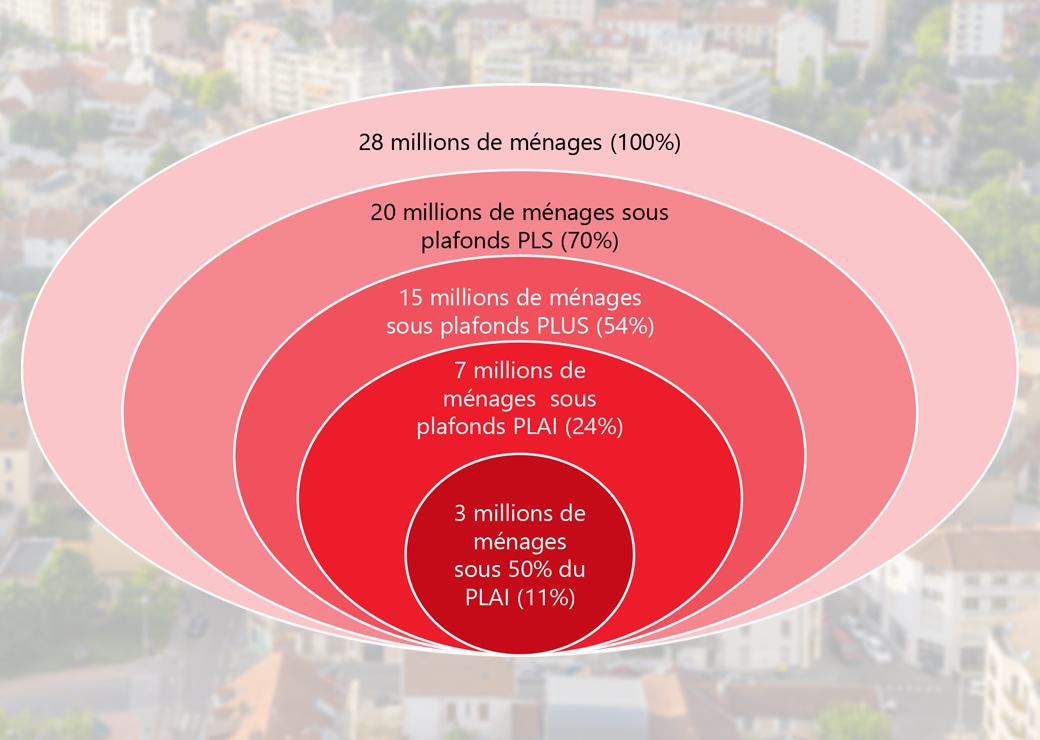 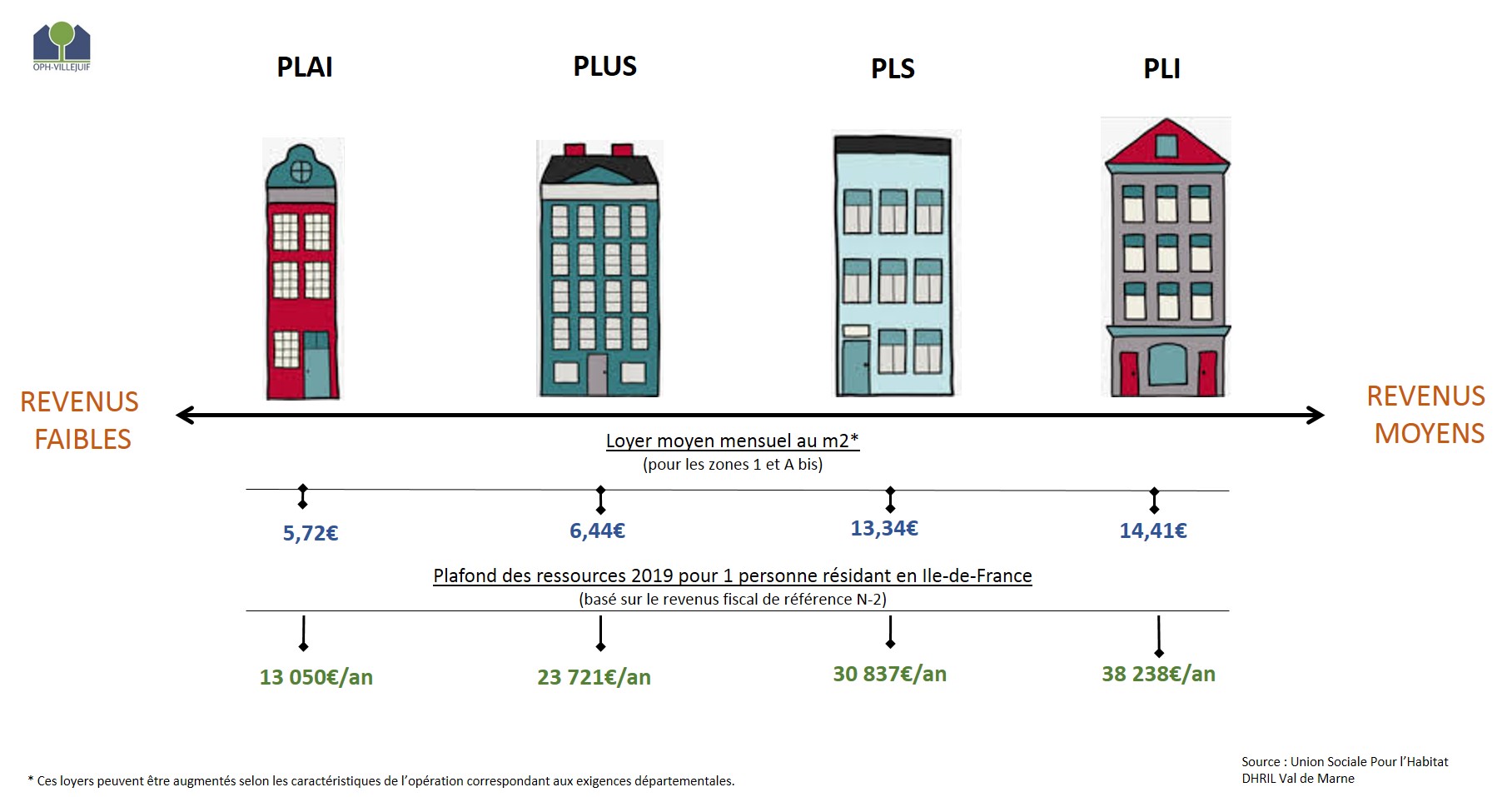 31
Source : Banque des territoires, mars 2024, étude de l’Agence nationale du contrôle du logement social
[Speaker Notes: PLAI :  grande précarité et grande difficulté financière et sociale
PLUS : HLM, ménages modestes à très modestes
PLS : destiné aux classes moyennes 
PLI : logement intermédiaire moins social = revenus trop élevés pour un HLM mais trop faibles pour le parc privé]
Logement social en Île-de-France
Combien ? 


22% des logements totaux en IdF

26% des logements sociaux de France métropolitaine 

18% des résidents sur le sol français en bénéficient
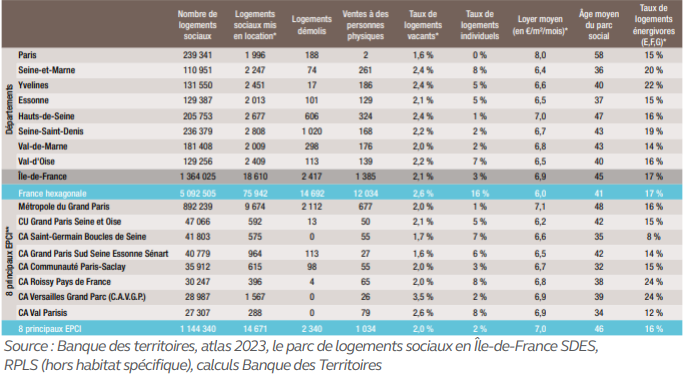 32
[Speaker Notes: Historiquement les départements de la petite couronne accueille plus de logements sociaux par les politiques de peuplement issu de l'ancienne ceinture rouge et de la localisation des anciennes industries]
Situation actuelle en Île-de-France
Par qui ?
Bailleurs sociaux
Financement 
- Etat et collectivités territoriales
- Prêt de la Caisse des Dépôts 
- Action logement
Rôle 
-  Achat de terrains
- Constructions des ensembles immobiliers / logements sociaux
Gestion / Attribution des logements
Entreprises sociales de l’Habitat
Coopérative HLM
Office Public de l’Habitat
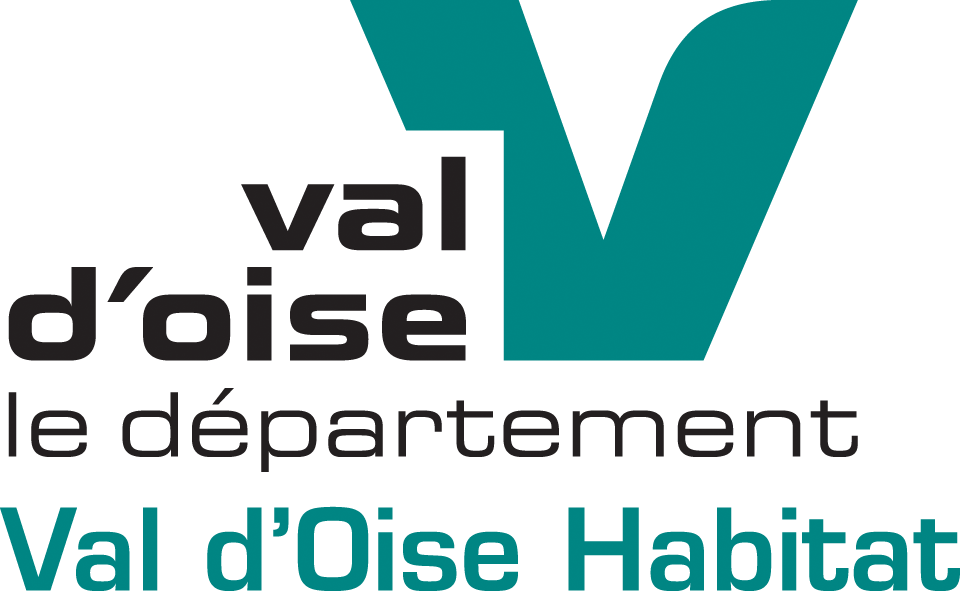 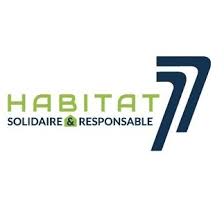 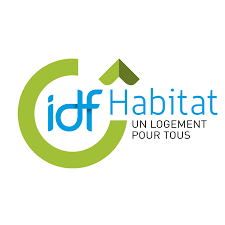 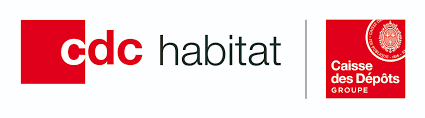 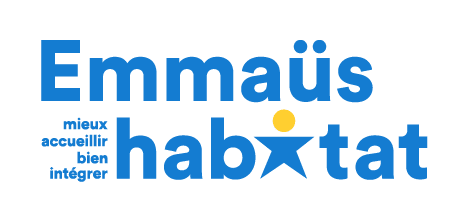 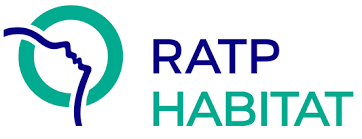 SA HLM ​
33
[Speaker Notes: OPH : établissements publics locaux à caractère industriel et commercial, collectivités 
Coop HLM :coopératives HLM sont des spécialistes de l'accession sociale à la location mais aussi à la propriété
ESH : sociétés anonymes investies d'une mission d'intérêt général, publiques et privées 

(Epargne : Livret A)]
Situation actuelle en Île-de-France
Par qui ?
Bailleurs sociaux privés
Rôle 
-  Achat de terrains
- Constructions des ensembles immobiliers / logements sociaux
Gestion / Attribution des logements
Financement 
- Etat et collectivités territoriales
- Prêt de la Caisse des Dépôts (Epargne : Livret A)
- Action logement : petite ligne sur le bulletin de salaire
SA HLM
Situation actuelle en Île-de-France
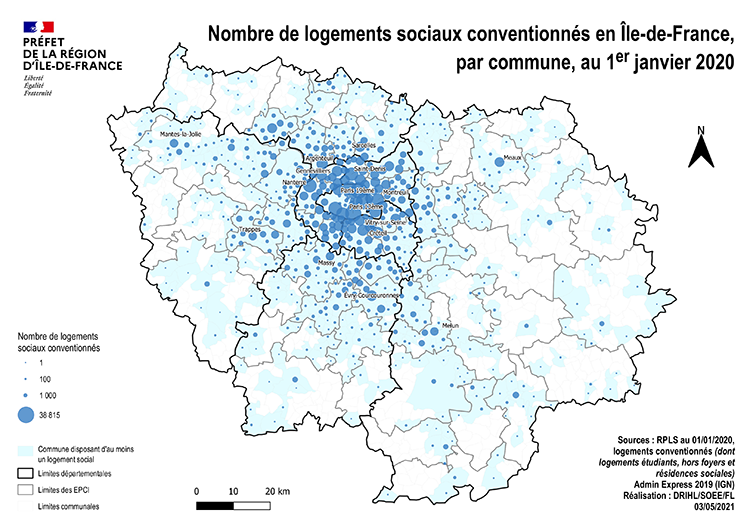 Où ?

Demande très forte en centre-ville 

Difficulté d'accession

Nécessité d’une répartition plus équitable des logements
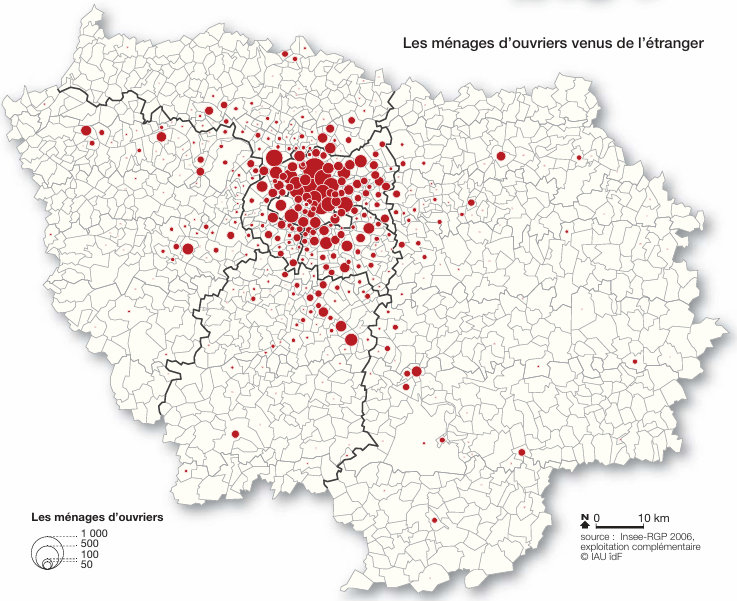 Source : Répartition en IdF des ménages ouvriers venus de l’étranger, Institut d’aménagement et d’urbanisme et INSEE
35
Politiques sociales
Comment répondre à cette répartition inégale ?
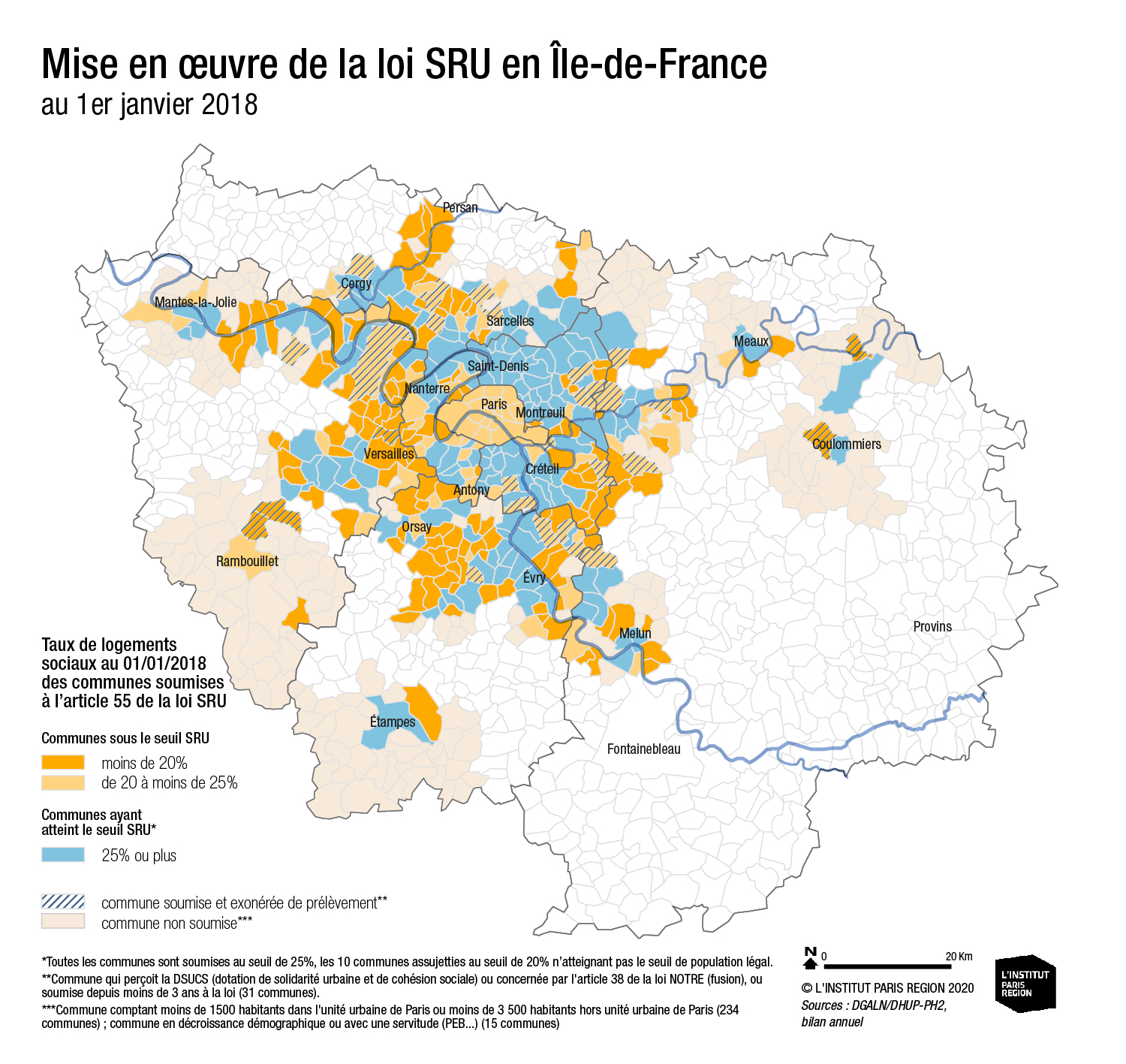 L’article 55 de la loi n°2000-1208 du 13 décembre 2000 relative à la solidarité et au renouvellement urbains (dite loi SRU) a créé l’obligation pour les communes d’une certaine importance et situées en zone urbanisée de garantir la mixité sociale en ayant sur leur territoire au moins 25 % de logements sociaux (ou 20% pour les communes dites isolées).
Stratégie d’urbanisme triennaux pour respecter la part de 25 %
Sanctions financières en augmentation depuis le passage de la loi en cas de non respect
36
[Speaker Notes: = disparité forte dans le respect de la loi :
Infrastructures initiales inexistantes
Volonté politique 
Sanctions de plus en plus élevées pour les villes les plus riches Auvers sur oise, Levallois peret]
Mobilité résidentielle pour le parc social
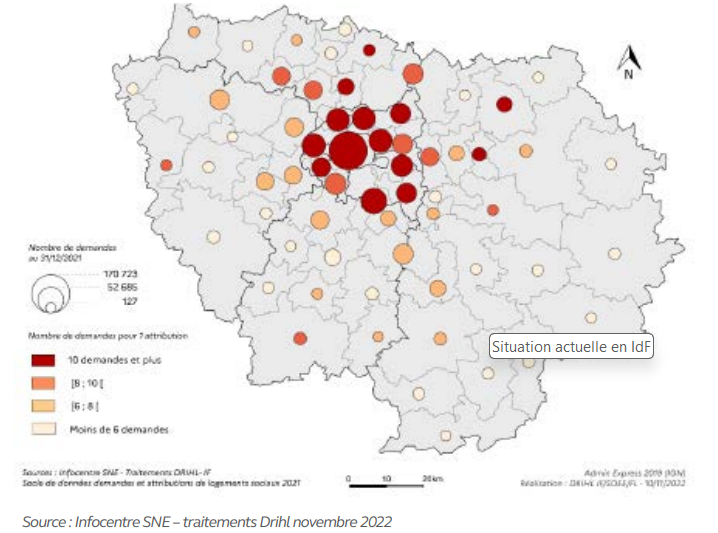 Tension locative très forte 

Accession difficile parc privé et social

Augmentation de la proportion de cadres en IdF

Attente très longue qui augmente la précarité 

Fuite forcée des ménages les plus modestes
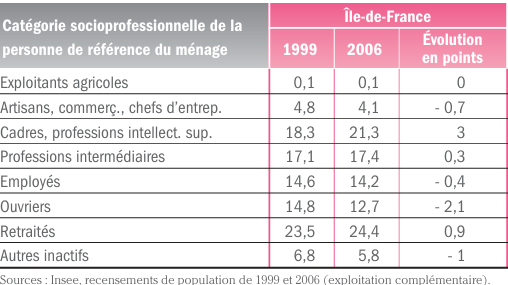 37
[Speaker Notes: Le non respect de la loi SRU , Peu de rotations

7 à 10 ans pour les pires dossiers
La probabilité d’avoir emménagé récemment dans le parc locatif social francilien est inférieure de 40% à ce qu’elle est dans le reste de la France. Doc insee]
Habitat indigne et insalubrité
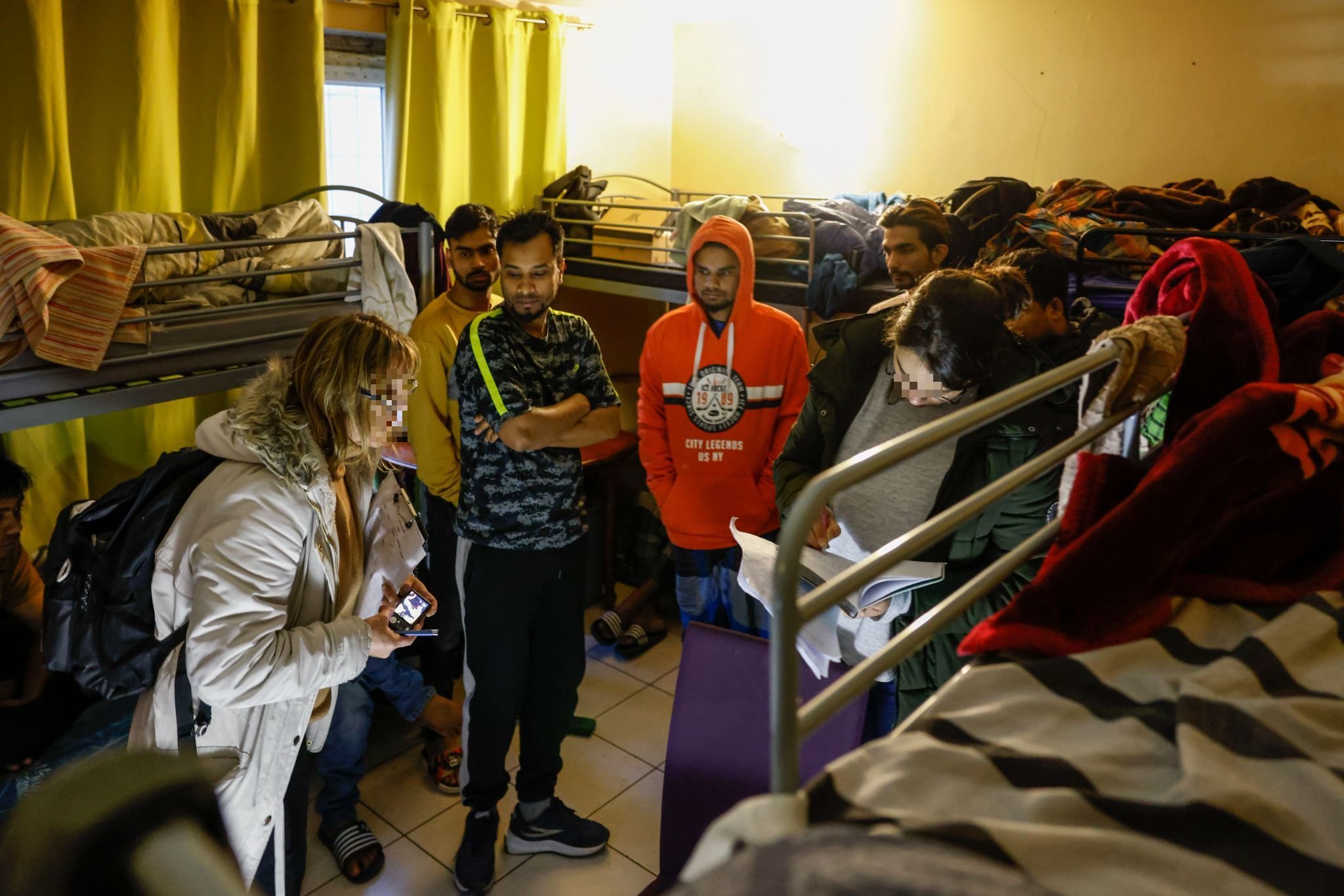 Déficit du parc immobilier social : plus de ménages modestes en logements privés

Contrôle moins stricte sur les critères de dégradations de l'habitat

Vétusté des logements

Rénovation énergétique complexe du fait des copropriétés

Problématique des marchands de sommeil
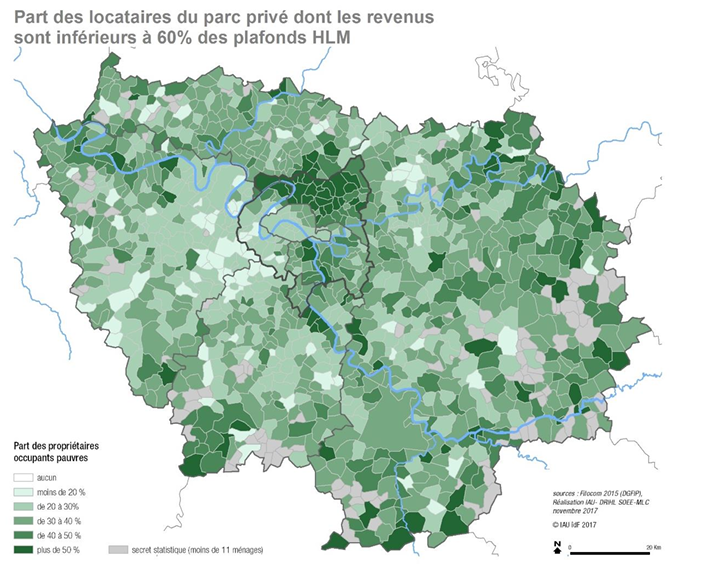 Source : Le Parisien, Marchands de sommeil (Val-d'Oise)
[Speaker Notes: Moins de rotations les logements moins de controles
Copropriétés sarcelles : complexité de rénovatin car désaccord entre propriétaire donc rachat par la ville du foncier pour 

Marchand de sommeil répondent à des problèmes d'habitations pour des personnes souvent en situation irrégulière, ayant un travail précaire ou n'ayant pas les moyens]
Conclusion
Logement en Île-de-France
39
Merci !
Des questions ?
40